Big Question:
What does it mean to live as a Hindu?
YEAR GROUP FOUR
CORE CONCEPT: HINDUISM: BELIEFS AND PRACTICES
Weekly questions:
Week 1:  What does it mean for a Hindu to live with a belief in dharma and karma?
Week 2:  What does it mean to be born into a Hindu family?
Week 3:  What does it mean for a Hindu to live with a belief in ahimsa?Week 4:  What does it mean to have a Hindu wedding?
Week 5:  What does it mean to die as a Hindu?
Week 6:  Assessment Task
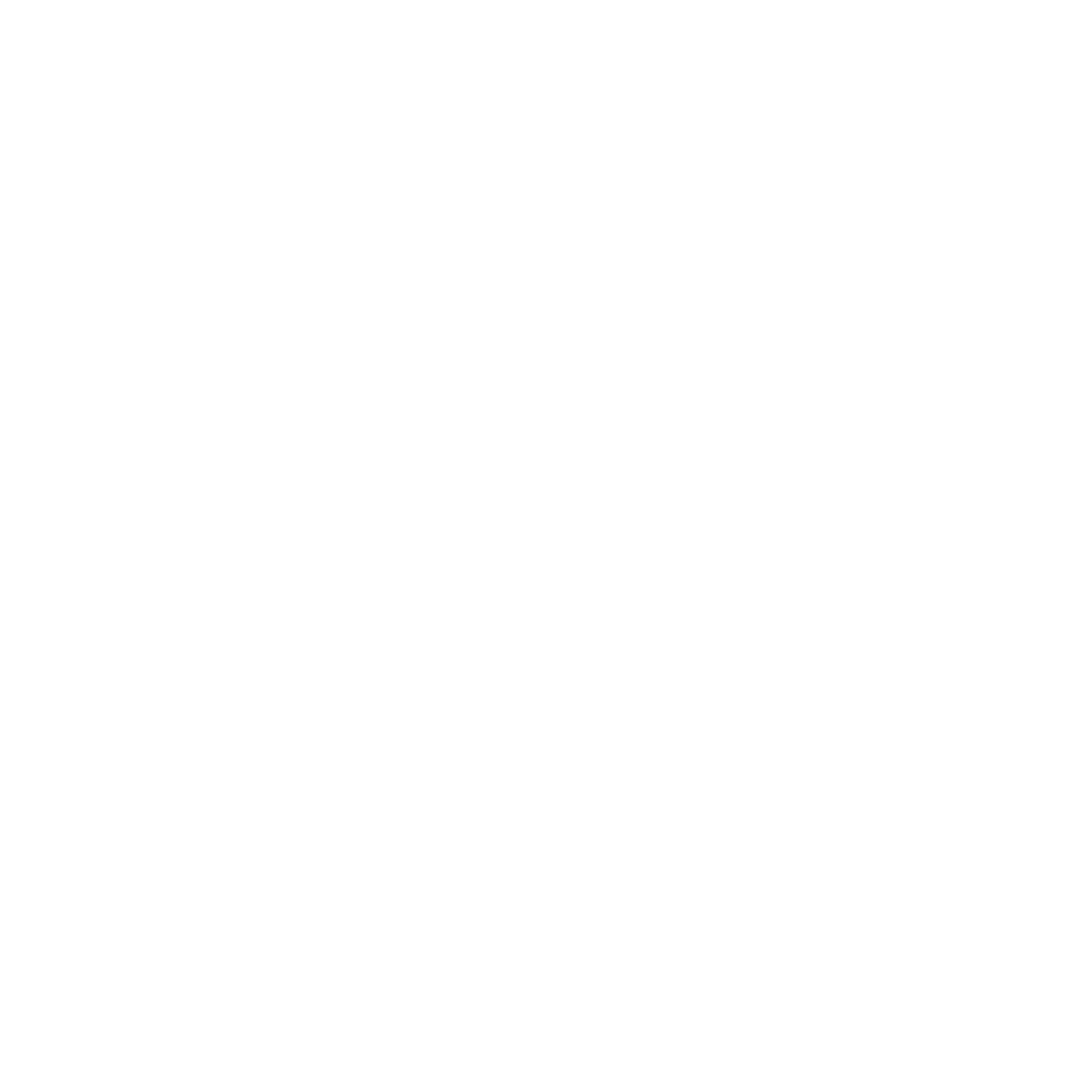 What a child needs to know and remember by the end of the unit:
To know and understand how belief in karma and dharma might affect a Hindu’s actions.
To know about Hindu practices associated with birth and childhood, particularly the Upanayana.
To know and understand how belief in ahimsa may cause/ lead some Hindus to be vegetarian and care for the world.
To know the key features of a Hindu wedding.
To know what Hindus believe about death, reincarnation and moksha.
What a child should be able to do (Assessment):  Ways of living:
I can describe and make links with things that are the same and different for Hindus and non-religious people. (WT)
I can use correct religious vocabulary to describe and compare what practices and ways of living are important to many Hindus. (Exp)
I can describe why a Hindu practices and lives in a certain way and how it makes a difference to them and the community. (GD)

Questions of values and commitments:
I can make links between things that are important to me and the way I think and behave.  (WT)
I can confidently ask questions about the moral decisions I make and what the consequences might be of my decision making.  (Exp)
I am beginning to be able to apply and express my own ideas about what I think is right and wrong and fair and just.  (GD)
Religious vocabulary:

Agni: Sacred fire
Ahimsa: Complete non-violence, in thought, word and action, reverence for all living things.
Ashrama: Stage in life
Dharma:  Dharma is a person’s duty, the right thing to do in any given situation.
Karma:    The law of cause and effect, the idea that every action has a consequence, which can be either positive or negative.
Moksha: Liberation for the soul from samsara
Samsara:  The unsatisfactory cycle of life, death and rebirth.
Samskaras: acts of purifying, refining and developing the body and mind, at key points in life.
Sanatan Dharma:  The eternal way (many Hindus prefer this to the term ‘Hinduism’)
Saptapadi: Most important part of the wedding ceremony where the couple take seven steps 
Atman; Soul
Kanyadaan: Giving away the bride
Sensitivities:
The idea and adoption of the term ‘Hinduism’ was a colonial construct that was adopted to describe the widely varying religious practices of India. There is great variety in belief and practices of Hindus around the world. Many followers prefer the term Sanatan Dharma, (followers of the Eternal Way), as they regard their faith as a way of life.
Many people today practice ‘yoga’ as a set of exercises or meditation for the purpose of relaxation or flexibility. However, yoga comes from the Hindu word for yoke and means to unite or connect with the ultimate reality (God). The LDBS has produced guidance for our schools which can be found at https://ldbs.co.uk/?s=yoga
As there is great variety of practice within Hinduism, there is also no one way of being a good Hindu. Some Hindu children in your class may share different traditions and practices.
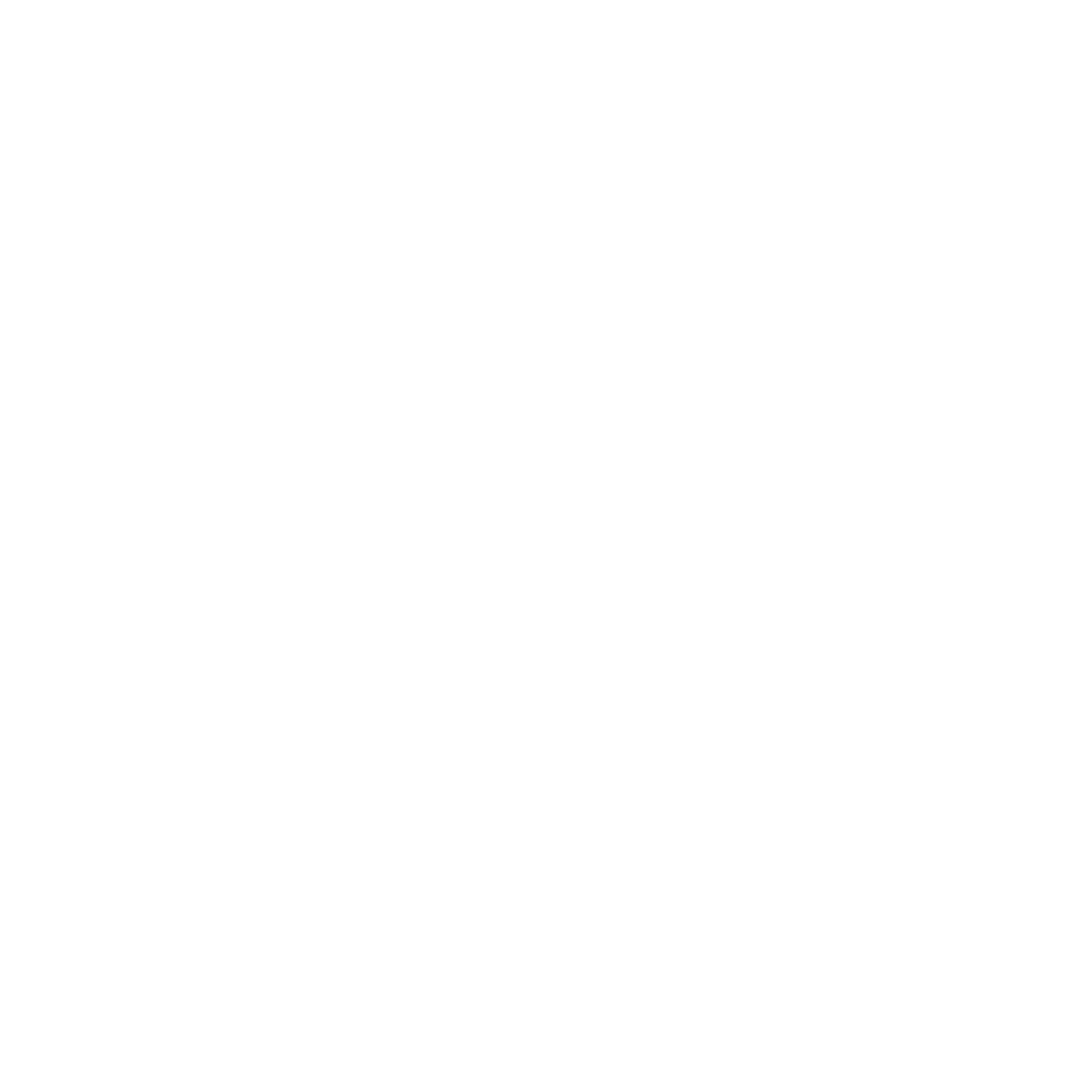 YEAR GROUP FOUR
Background knowledge for teachers
Core concepts:
This unit looks at Hindu beliefs and practices, focusing on the key question of ‘What does it mean to live as a Hindu?’. Through key life events pupils will consider how Hindu beliefs about life, death and re-birth, shape the way in which a Hindu might live.  It is useful to think of the Hindu view of life as a journey that encompasses different stages.
CORE CONCEPT: HINDUISM: BELIEFS AND PRACTICES
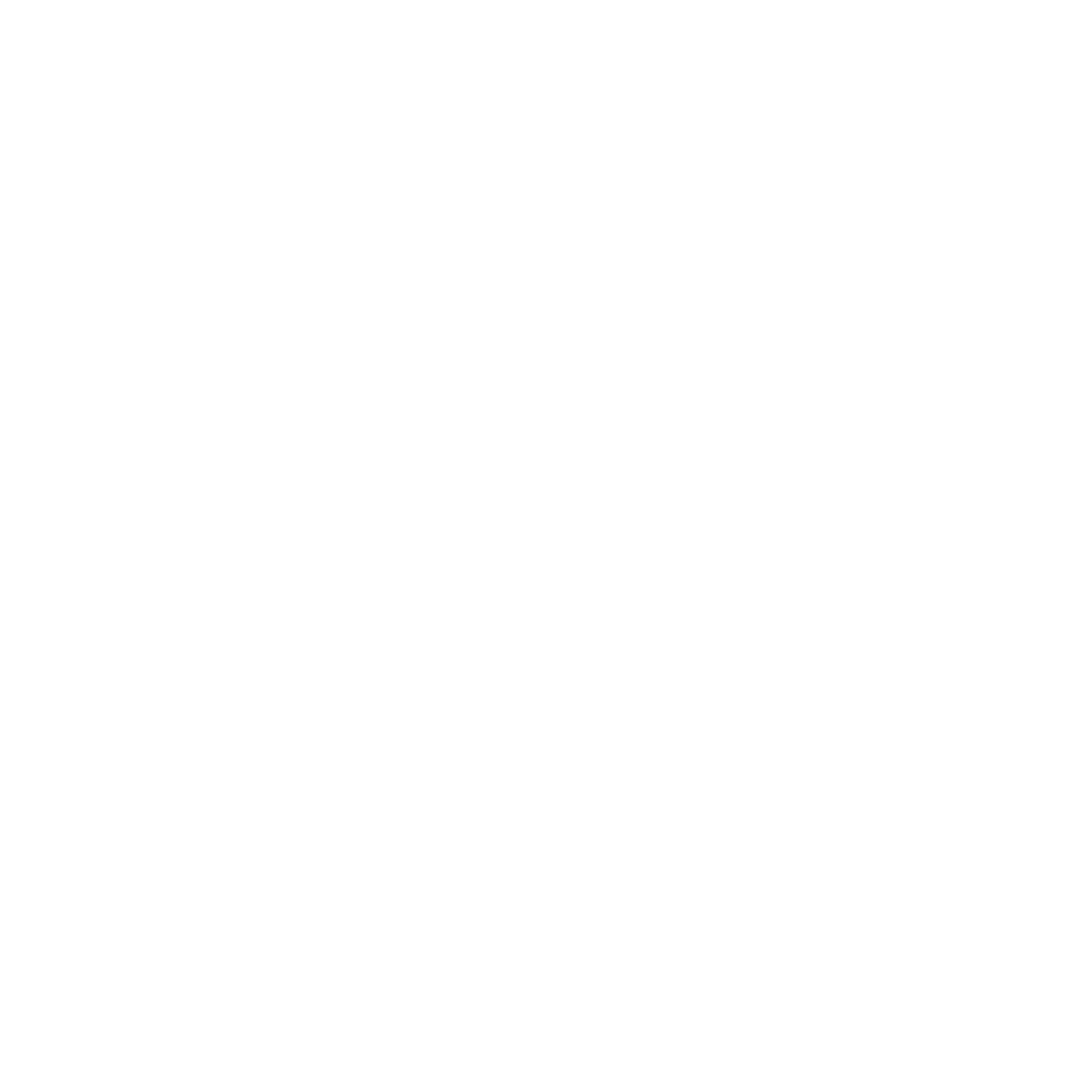 The wheel of life
Hindus believe that both time and life is cyclic (Judaism, Christianity and Islam have a linear view of life and time). When death occurs the ashes of the body return to earth, but the atman (soul) is eternal and is born into another body which then continues its existence through another cycle. The Bhagavad-Gita says that death is like casting off one set of clothes and putting on new ones. Reincarnation is not seen as something to be joyful about. It is a constant cycle of suffering and unsatisfactoriness (samsara). The goal of all Hindus is to escape samsara and achieve liberation from it (moksha). According to Hindu belief atman and Brahman are one and the same thing. The individual atman is like a droplet of water whose real place belongs in the ocean of Brahman. When moksha is achieved the atman returns to be at one with Brahman.
All souls are subject to karma (the law of cause and effect), it is regarded as an unalterable law of life. Good deeds lead to benefits and bad deeds to future hardships. A person’s rebirth is dependent upon their karma. Bad karma keeps the soul on the wheel of samsara. Ignorance and spiritual blindness prevent a person from knowing what really matters and what is true. Such a person is attached to material things and experiences attachments of love, hate, greed and selfishness. These things hinder a soul from achieving moksha.
The three yogas
There are a variety of spiritual paths found in Hinduism and ways to reach moksha. These paths are called yogas. Bhakti yoga is the path of devotion to God. A Hindu who follows this path develops a loving relationship with a personal deity such as Krishna, by devotion and worship, and constantly keeping God in mind. Jnana yoga is the path of spiritual insight and knowledge. God is recognised as an impersonal force. A devotee of this path is able to realise his or her oneness with Brahman by meditating deeply. Karma yoga is the path of selfless service and action. An example of a Hindu who followed this path is Mahatma Gandhi. There is no one way of being a good Hindu, but each should follow their own dharma (duties), which is dependent on their age and context.
The four ashramas (stages in life)
Life is divided into four stages or ashramas and each has its own spiritual duties (dharmas).
Brahmacharyi - the student stage, involves following the Dharma of gaining religious knowledge especially of the Vedas (a holy book within Hinduism) and developing appropriate attitudes towards teachers and parents.
Grihasta - the householder stage. At this stage in life, a Hindu focuses on the Dharma of earning a living by honest means, providing for their family and enjoying the pleasures of life.


See next slide for 3, 4.
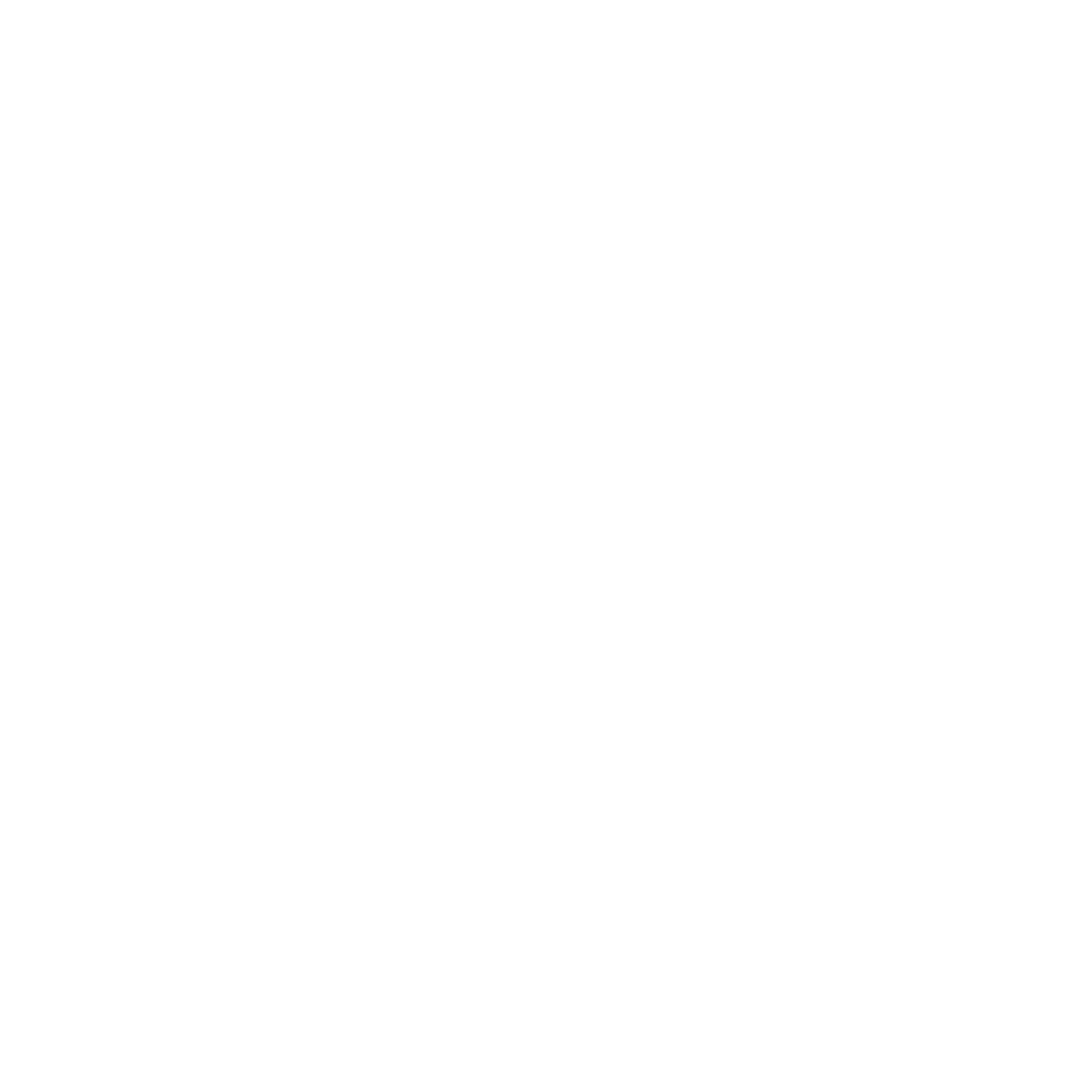 YEAR GROUP FOUR
Background knowledge for teachers
Core concepts:
This unit looks at Hindu beliefs and practices, focusing on the key question of ‘What does it mean to live as a Hindu?’. Through key life events pupils will consider how Hindu beliefs about life, death and re-birth, shape the way in which a Hindu might live.  It is useful to think of the Hindu view of life as a journey that encompasses different stages.
CORE CONCEPT: HINDUISM: BELIEFS AND PRACTICES
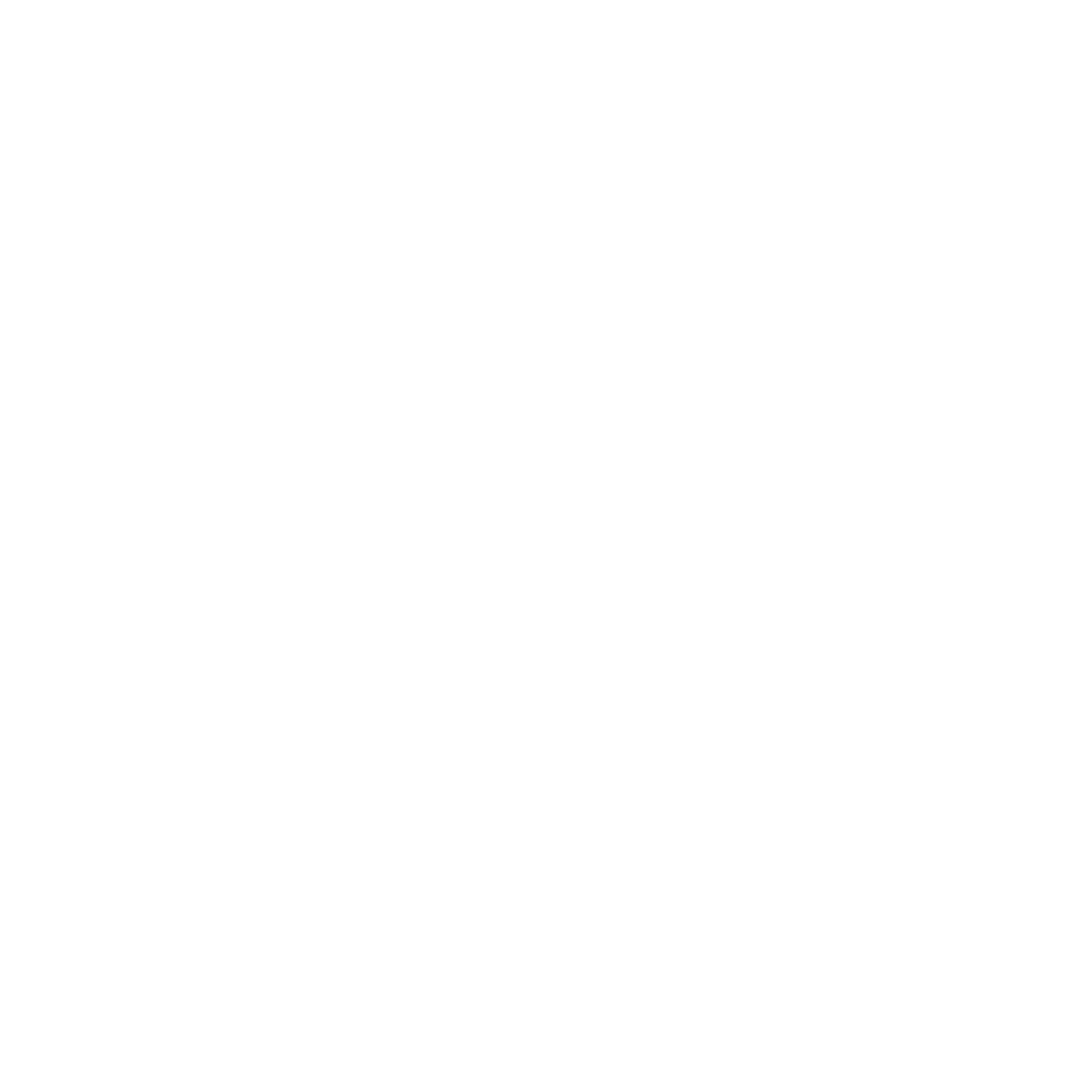 The Samskaras - acts of purifying, refining and developing the body and mind.
Samskaras are performed at significant stages in a person’s life and provide direction along the journey of life from birth to death. Although many Hindus recognise sixteen samskaras, and some scriptures mention forty, most Hindus do not see all sixteen as being relevant to modern life. In this unit of work children will investigate some of the samskaras associated with birth marriage and death and the dharma (duties) associated with the different stages of life. The four samskaras which are most popular are:
Jatakarma -birth and childhood ceremonies
Upanayana – initiation, the sacred thread ceremony
Vivaha – marriage
Antyeshti – funeral ceremony and rites for the dead
Hindu Ethics found in Raj Yoga
The four ashramas (stages in life)
Life is divided into four stages or ashramas and each has its own spiritual duties (dharmas).
Vanaprastha – retirement. Traditionally this stage begins when one’s children’s have grown up and a son is born to the first son. The focus of the Dharma for this stage is more spiritually aimed at non-attachment to the world, meditation and study of the Scriptures.
Sannyasin - world renouncer. Not all Hindus take up this stage of life, but it is seen as an ideal. The Sannyasin gives up their home to become a holy person, with no possessions in order to concentrate on moksha. Many Sannyasi are found in India wandering from place to place, relying on the charity of others. Not often a stage practiced in the UK.
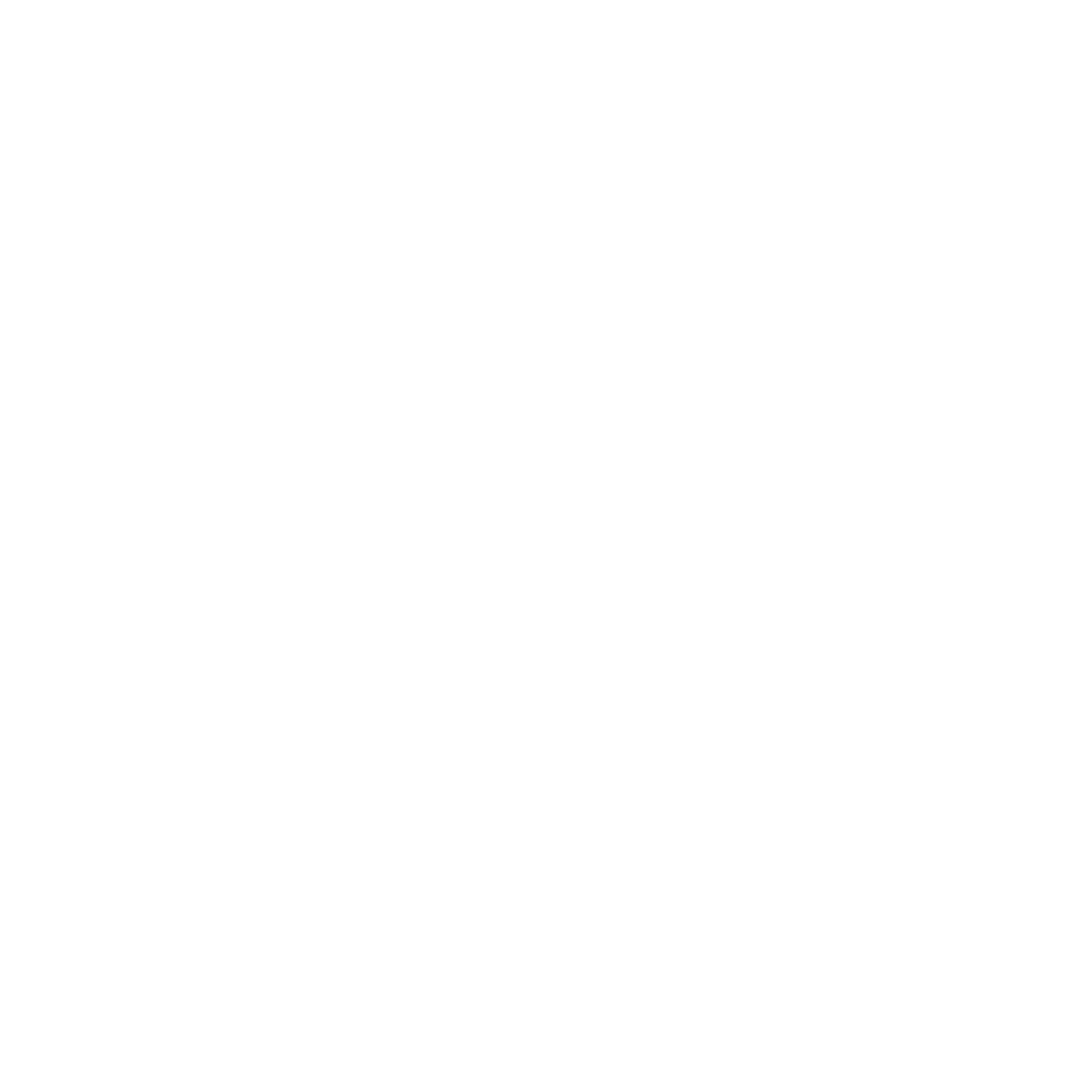 YEAR GROUP FOUR
Background knowledge for teachers
Core concepts:
This unit looks at Hindu beliefs and practices, focusing on the key question of ‘What does it mean to live as a Hindu?’. Through key life events pupils will consider how Hindu beliefs about life, death and re-birth, shape the way in which a Hindu might live.  It is useful to think of the Hindu view of life as a journey that encompasses different stages.
CORE CONCEPT: HINDUISM: BELIEFS AND PRACTICES
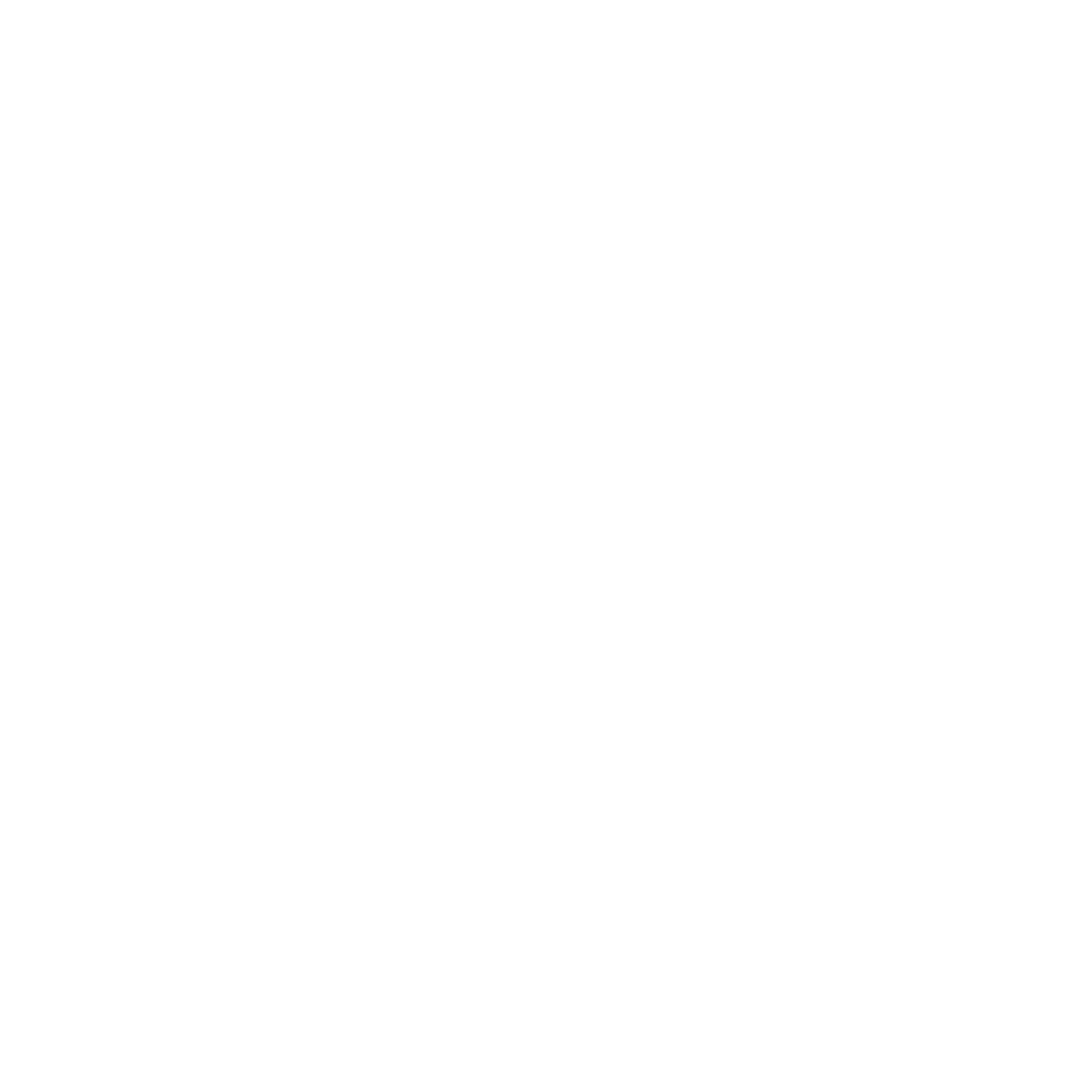 What does it mean to be born into a Hindu family?
The first three Samskaras are performed during pregnancy. these involve prayers that God will protect the mother and baby and that the baby will be born healthy. When the baby is born, they are washed and then their father places a few drops of honey and ghee in their mouth using a gold ring. He then recites a prayer from the Scriptures. Some Hindus use a special gold pen to write the Aum symbol on the baby’s tongue with honey (see first unit on Hinduism for the significance of Aum). Many Hindus provide the priest with the exact time and place of the baby’s birth in order that a horoscope may be prepared for the baby. At around twelve days old there is a naming ceremony for the baby. Bright red threads are tied to the baby as a symbol of protection, and it is given a piece of gold to hold as a sign of good fortune in the future.
The baby’s name must begin with one of two or three letters from the baby’s zodiac sign. The eldest woman in the family announces the baby’s name and the baby’s father says it into the baby’s ear ‘Now your name is….’ Many Hindu children are given two names, one that is used in public and another name that is only used in religious ceremonies. It is tradition that names are meaningful, such as Bimal (pure) or Hetal (friendly) and sometimes children are named after deities, such as Krishna or Parvati. Songs are sung and special sweets made of fruits and nuts and sugar are given’s friends and relatives who have come to the ceremony.
At around four months there is another samskara where the child is exposed to the rays of the sun and introduced to nature. The father performs puja (worship) at the home shrine and says special prayers.
Between the age of about 1 years old and 3 years old, the child’s hair is shaved. In India this can take place anywhere but in Britain it is usually at the mandir. It is symbolic of purification and the removal of bad karma from the previous life. The baby’s hair is weighed and an equivalent amount in gold is given to the poor.



The tenth samskara is the sacred thread ceremony – the Upanayana
This is a ceremony for boys, and sometimes girls, aged somewhere between 7 and 12 years old, sometimes horoscopes are consulted for the best time for this to happen. Not all children will go through this ceremony but for those who do it marks entering into the brahmacharaya (student) stage of life.
It is sometimes referred to as a second birth, because it is meant to purify the person, giving them a fresh start to the next stage in life. Upanayana means to get close to someone and this ceremony signifies drawing close to their guru (teacher). The boy usually wears white (purity). The sacred thread (a loop of three cotton strands), is hung over the left shoulder, so that it hangs down to the right hip. This task is commonly done by the father. The boy makes vows of celibacy during the student stage of his life and to take seriously his dharma. The three cotton strands represent obligations to i) promote knowledge gained from wise people ii) look after and respect parents and ancestors iii) be a good member of society, looking after the poor, holy people and all creatures.
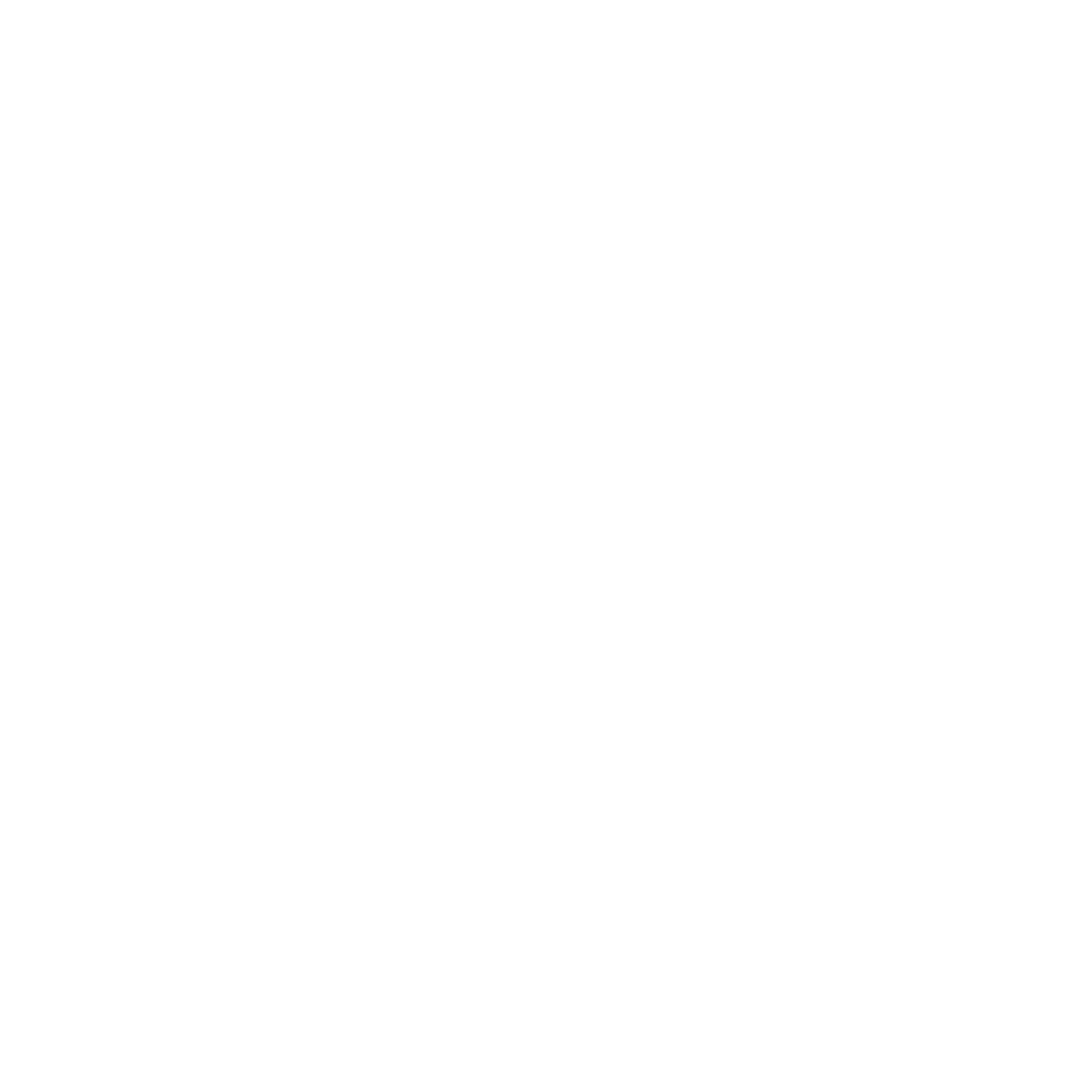 YEAR GROUP FOUR
Background knowledge for teachers
Core concepts:
This unit looks at Hindu beliefs and practices, focusing on the key question of ‘What does it mean to live as a Hindu?’. Through key life events pupils will consider how Hindu beliefs about life, death and re-birth, shape the way in which a Hindu might live.  It is useful to think of the Hindu view of life as a journey that encompasses different stages.
CORE CONCEPT: HINDUISM: BELIEFS AND PRACTICES
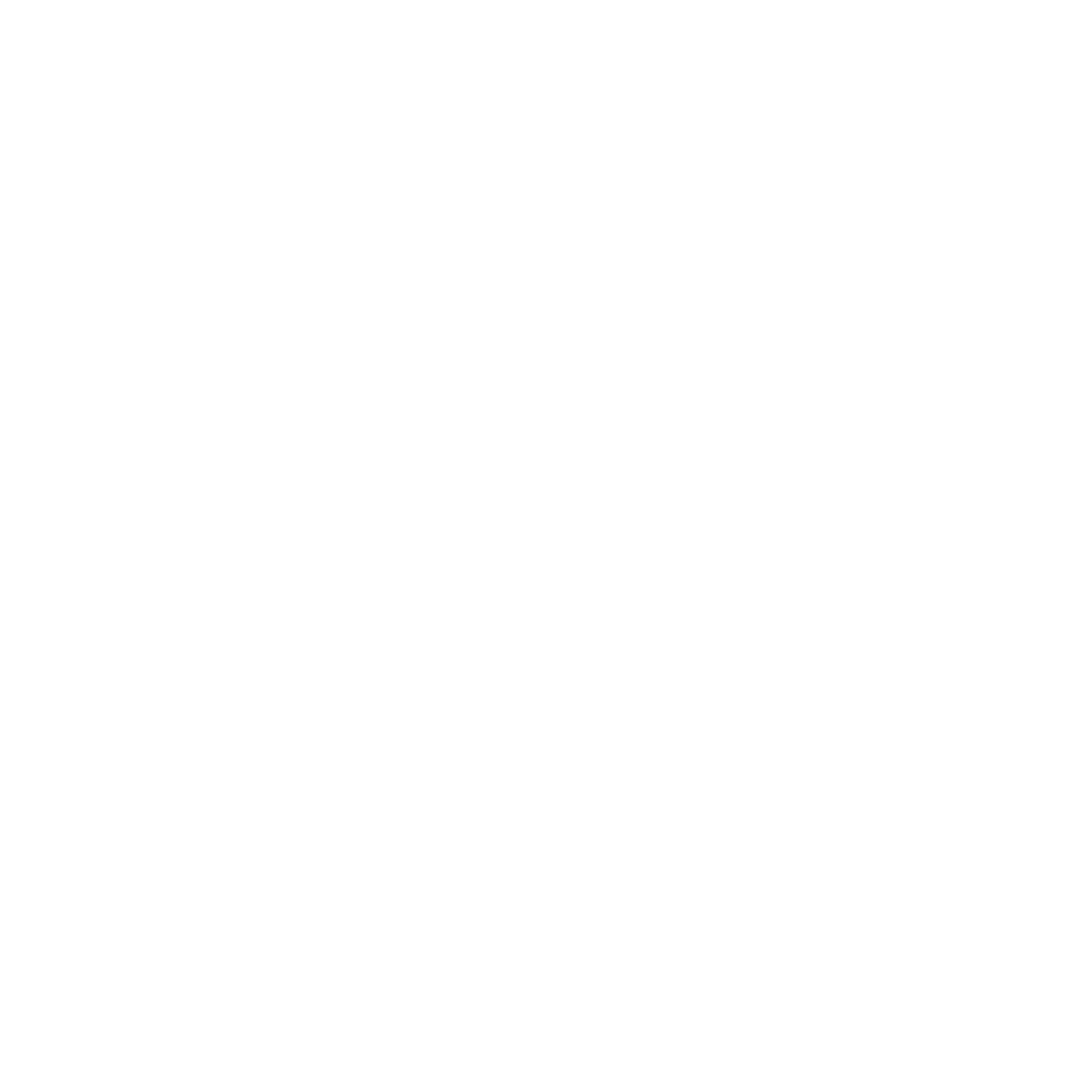 What does it mean to live with a belief in ahimsa?
Many Hindus believe that Brahman is present in all living things. In the light of this belief there is a great emphasis on non-violence in Hinduism, this is lived out in practice by many Hindus choosing a vegetarian diet and protecting cows. If you ever visit India you will see cows wandering freely, even in busy cities. Cows are regarded as sacred, because they provide all the basic needs of life. Cows can also pull a plough, and in India their dried dung is used for fuel, its urine has disinfectant properties and the god Krishna uses a cow as his mode of transport. Some cows are looked after by priests at the mandir and if a cow came by your house you would regard it as a sign of blessing and offer the cow some food.
In the UK, just outside Watford, at the Bhaktivedanta Manor, there is a cow protection scheme https://www.krishnatemple.com/manor/cows/ The cows there are never sold or slaughtered. They have a special celebration day in November, called Gosthastami, or ‘Cow Day’.
In the Jain tradition (a branch within Hinduism) monks in India wear a gauze mask over their faces, strain all drinks and brush the path in front of them to avoid harming any living creature. They believe that one must neither kill another living being, nor cause another to kill, nor consent to any killing directly or indirectly. Jainism emphasizes non-violence against all beings not only in action but also in speech and in thought. Instead of hate or violence against anyone, "all living creatures must help each other"
Jains in the UK may be vegan and also abstain from root vegetables and certain fruits too, for example a carrot cannot live on once harvested, therefore you can’t eat it, but an apple tree survives if you eat an apple, so you can eat it (https://www.bbc.co.uk/news/blogs-magazine-monitor-32037919).
The concept of harmlessness runs through much of Hindu belief and also involves abstaining from evil words, thoughts and deeds. Gandhi promoted this idea of ahimsa beyond not harming others to a philosophy of non-violent political action. He advocated non-violent measures as a way to to persuade the Indian population and British government that it was the right time for Indian independence from the British Empire. He gained the moral upper hand and eventually they gained independence in 1948.
What does it mean to have a Hindu wedding?
Although some parents arrange marriages for their sons and daughters, in the UK this is now not as common as it once was. However, parents are still asked to give their consent to a marriage. Marriage is not considered to be just the joining of two individuals, but also of two families. There are normally seven stages to this samskara but two are considered essential; the kanyadaan, the giving away of the bride, and the saptapadi ceremony in which the bride and groom take the seven steps together. Wedding celebrations can go on for a few days, Brides often wear red or a red and white sari. There are many cultural wedding practices that differ, depending on the context,
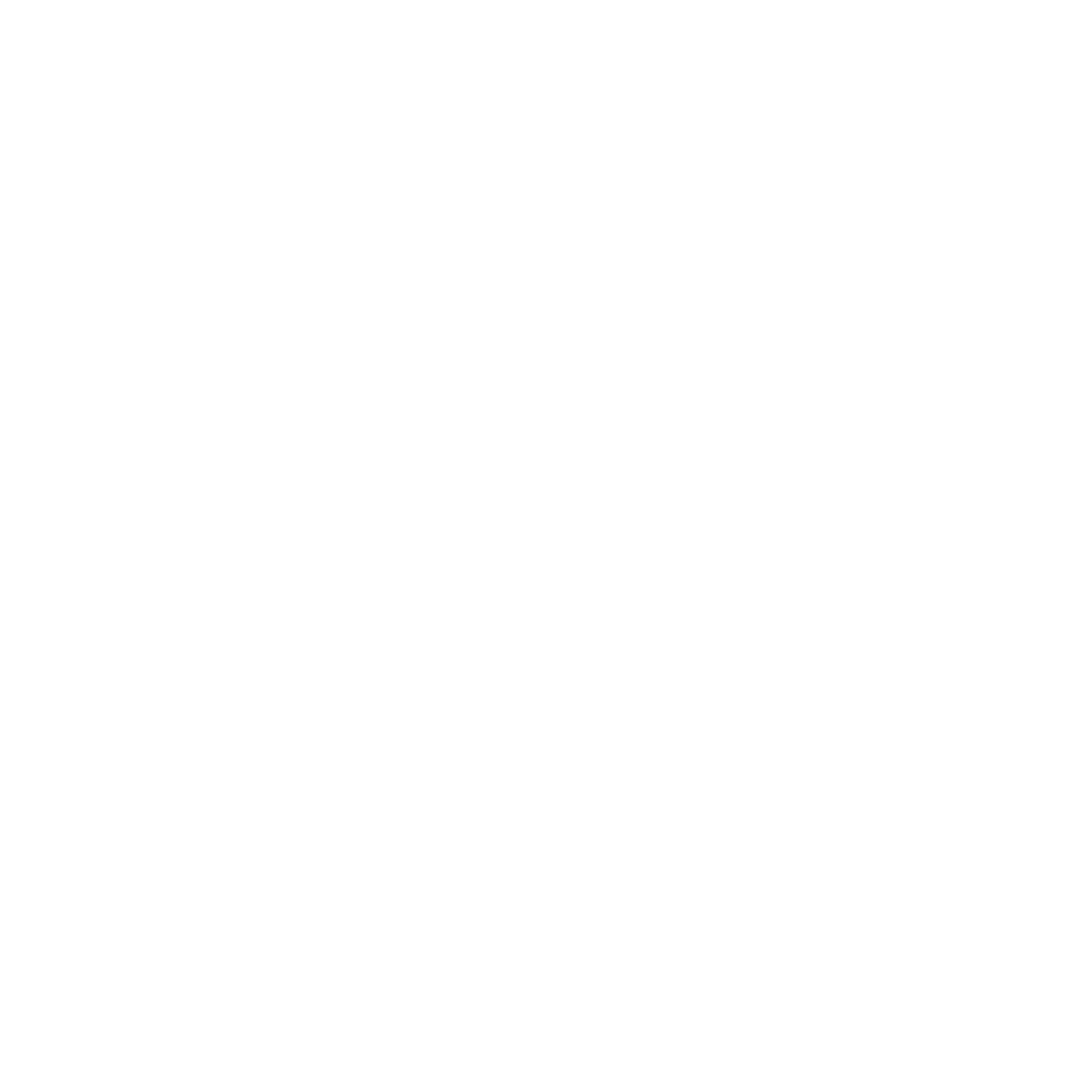 YEAR GROUP FOUR
Background knowledge for teachers
Core concepts:
This unit looks at Hindu beliefs and practices, focusing on the key question of ‘What does it mean to live as a Hindu?’. Through key life events pupils will consider how Hindu beliefs about life, death and re-birth, shape the way in which a Hindu might live.  It is useful to think of the Hindu view of life as a journey that encompasses different stages.
CORE CONCEPT: HINDUISM: BELIEFS AND PRACTICES
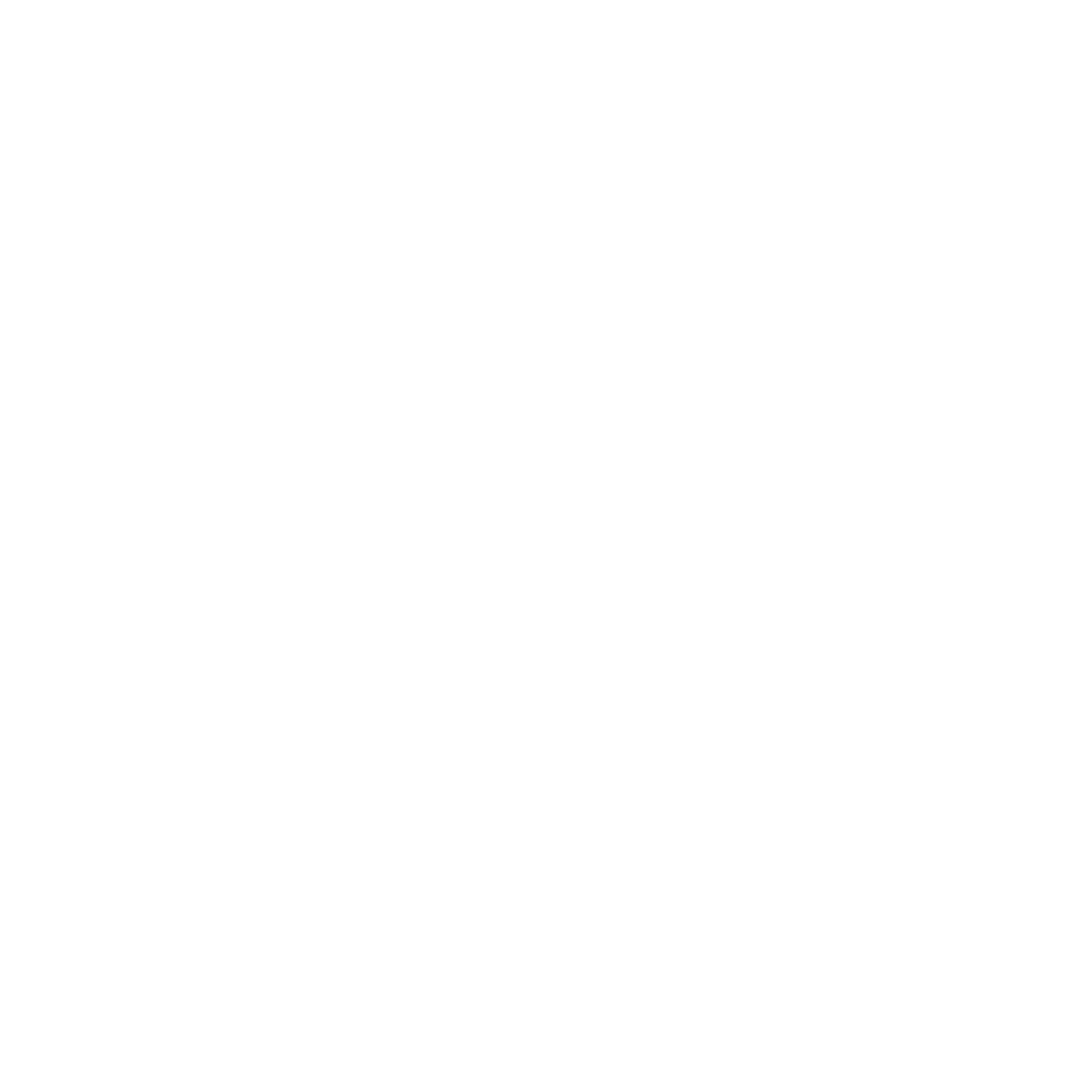 Kanyadaan

The father of the bride formally gives his daughter to the bridegroom, asking him to love and cherish her. Although in India the payment of a dowry (jewellery, clothes, household goods) to the groom’s parents has been made illegal, this practice still continues. The betrothed couple sit facing each other, separated by a silk curtain or heavy veil. They then sit side by side in front of a sacred fire (agni). Their right hands are tied together, sometimes the bride’s sari is tied to the groom’s clothes, as a sign that they are joined together. The priest recites sacred verses and the couple make offerings of rice and ghee (clarified butter) to the sacred fire.
Saptapadi

The most important part of the ceremony is when the bride and groom take seven steps around the fire.  As they do this, they recite mantras from the Vedas and make vows to each other (vows may differ):
To look after each other 
To grow together in all aspects of life including worship
To share wealth
To serve each other and bring happiness
To care for children
To work for a long marriage together whatever the circumstances
To be life-mates and friends until death
Once they have taken the steps together around the fire they are married. There are more prayers and readings, flower petals are thrown, and guests give their presents before a meal together.
What does it mean to die as a Hindu?
The last samskara is performed at death. This ceremony may vary depending on the family and their context. Most Hindus prefer to die at home surrounded by family. When death is near a drop of holy water may be put into the dying person’s mouth and scriptures are read. When the person has died, funeral preparations begin. In India these are usually performed at home but in the UK this usually happens at the undertaker’s, the family may be involved in preparing the body before it is cremated. The body is washed, anointed with sandalwood paste and wrapped in a white shroud. Family members, including children, are invited to view the body. To guide the departed soul (atman) on its journey, a small lamp is lit.  Small children may be buried but everyone else is usually cremated.
In the UK this happens at a crematorium but in India bodies are often burned in the open air. After the body has been reduced to ashes the mourners bathe to remove ritual defilement. The ashes from the body are scattered in the Ganges or other sacred river, sometimes they are taken back to India from the UK. The last ceremony takes place about twelve days after the funeral where offerings of rice and milk are made. Once this has happened the person’s soul is believed to have been rehoused in another form or body. Belief in samsara, reincarnation and moksha mean that although death is a time of sadness it is also a time for looking forward.
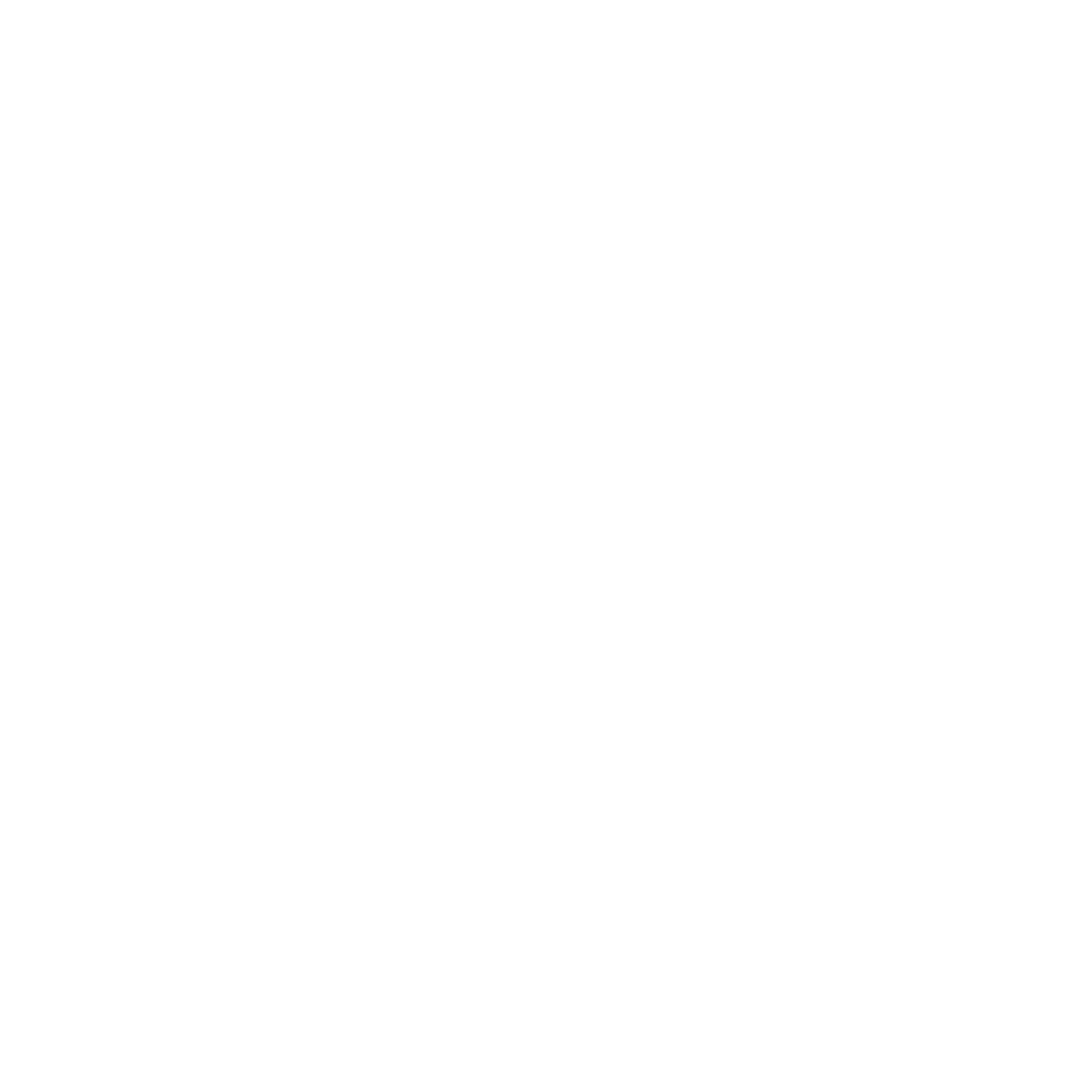 YEAR GROUP FOUR
Lesson 1: What does it mean for a Hindu to live with a belief in dharma and karma?
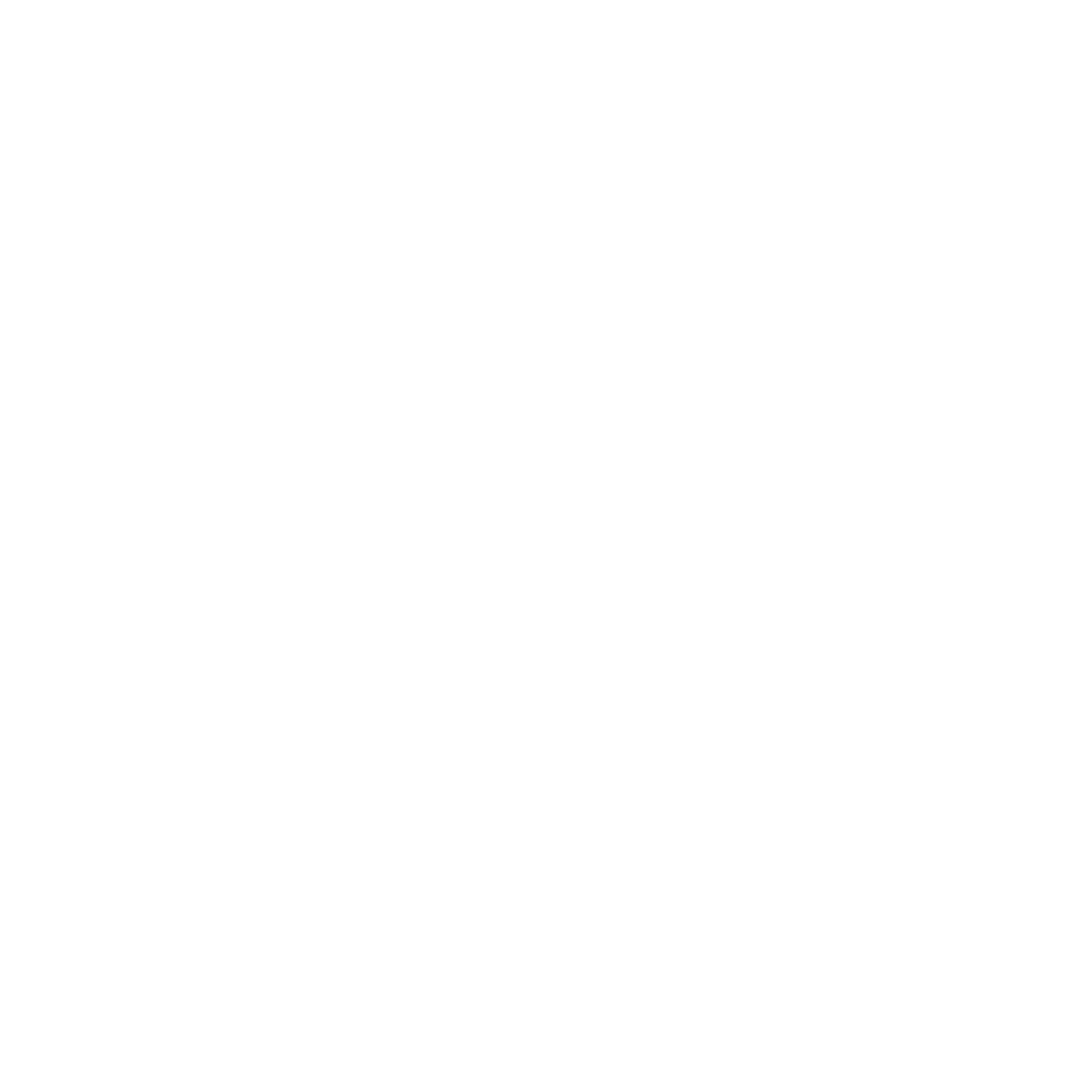 CORE CONCEPT: HINDUISM: BELIEFS AND PRACTICES
Intentions: 
To give pupils opportunities to:
Know what the Hindu concepts of dharma and karma mean.
Understand the ways in which dharma and karma affect the everyday life of a Hindu.
Make links between the duties I perform and the consequences of their actions.

Key religious vocabulary:  ashrama, dharma, karma, samskara, sannyasin
Introduction: 
 
Recap:  Ask pupils what they can remember about Hinduism from studying the first unit of learning on Hindu worship.  They could mind map this or think, pair, share and feedback. 
 
Teacher subject knowledge:  Refer to background knowledge for teachers on the wheel of life, samskaras and the four ashramas .
 
Introduce the big question:  What does it mean to live as a Hindu?

Explain that many Hindus regard life as a journey. They believe that there are stages in life that most people go through. They call these stages ‘ashramas’. Samskaras are ceremonies that are performed at significant life points, to prepare a person as they travel through life.
 
Task- pupils write/draw important stages that they have been through in their life so far on one side of the life journey sheet (Appendix 1) and important things they hope to achieve in the future on the other side.
Implementation:  
Outlining how to introduce the religious content in the classroom and create learning opportunities from it.
YEAR GROUP FOUR
Lesson 1: What does it mean for a Hindu to live with a belief in dharma and karma?
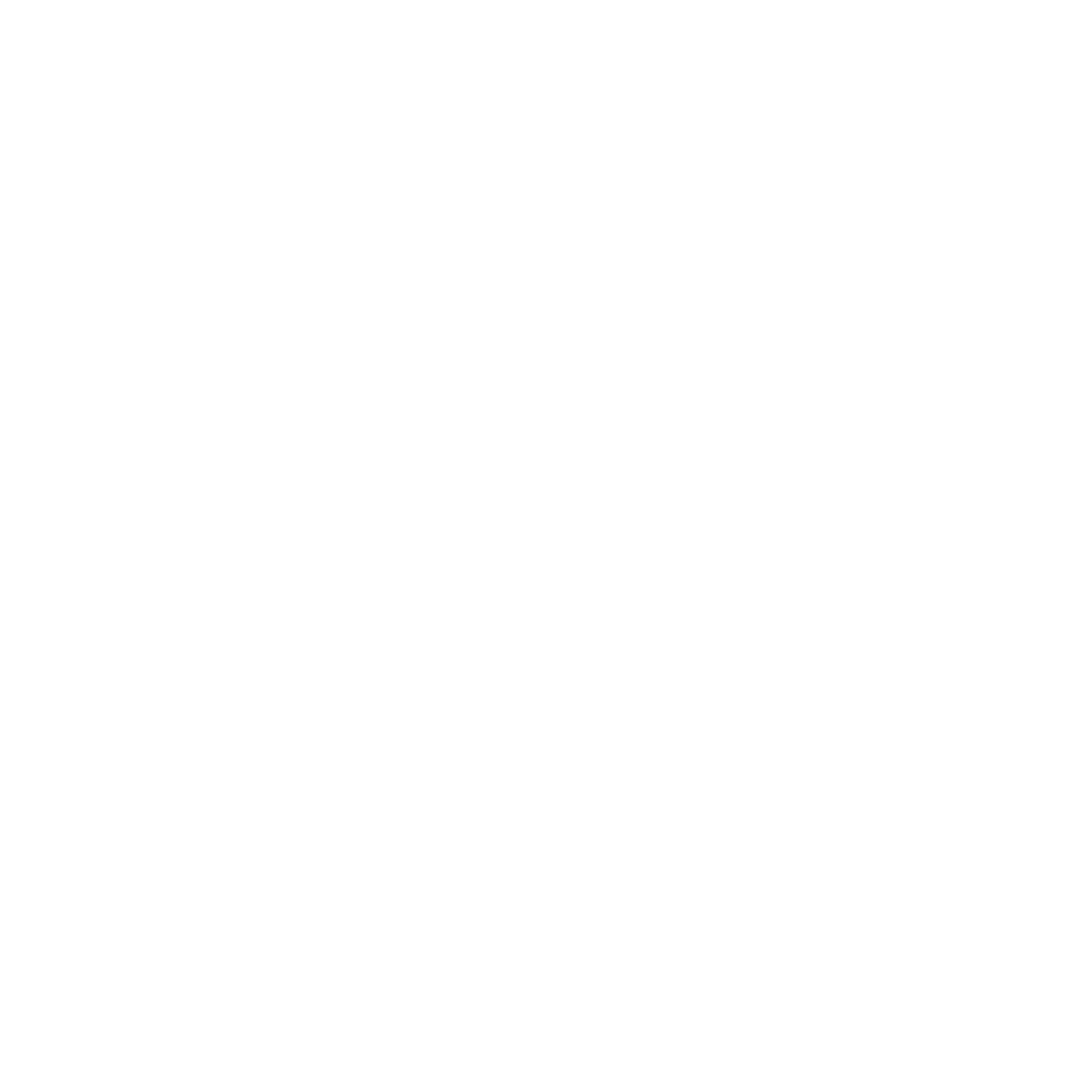 CORE CONCEPT: HINDUISM: BELIEFS AND PRACTICES
Main teaching input: (Investigate and explore)

Introduce this week’s question:  What does it mean for a Hindu to live with a belief in dharma and karma?
See background knowledge for teachers.

Show PowerPoint (see appendix 1 Dharma and Karma) 
What sort of things do you think a Hindu would believe give you good karma? Bad karma? (Think, pair, share)
Explain that there are certain duties associated with each stage of life as a Hindu (continue with PowerPoint)


Main Activity: (Evaluate and communicate)

Task:  Appendix 1a Samsara activity.  Pupils complete two samsara wheels, one for a person who builds up good karma through their life to achieve moksha and one for a person who build up bad karma.  They should explain the consequences of the bad/good actions in this life and show understanding of the different duties for each stage of life for a Hindu. Eg, Good karma:   At the student stage, you work hard in school.  The consequence is that your effort means you make good progress.  Or bad karma:  At the retirement stage, you spend all your money on buying things for yourself and going on expensive holidays.  The consequence is that you become very selfish and don’t think of others.  Reborn as a pigeon.

Return to this week’s question:  What does it mean for a Hindu to live with a belief in dharma and karma?
Plenary: (Reflect and express) Circle time

Key questions:
What questions would you like to ask a sannyasin – world renouncer? Why do you think that sannyasins are mainly found in India and not the UK?
How do you think a belief in dharma and karma would affect someone if: 
They saw someone being bullied.
They saw an injured bird in the school playground (also take into account the belief in reincarnation)
They found a purse full of money and a bank card on the pavement
Implementation:  
Outlining how to introduce the religious content in the classroom and create learning opportunities from it.
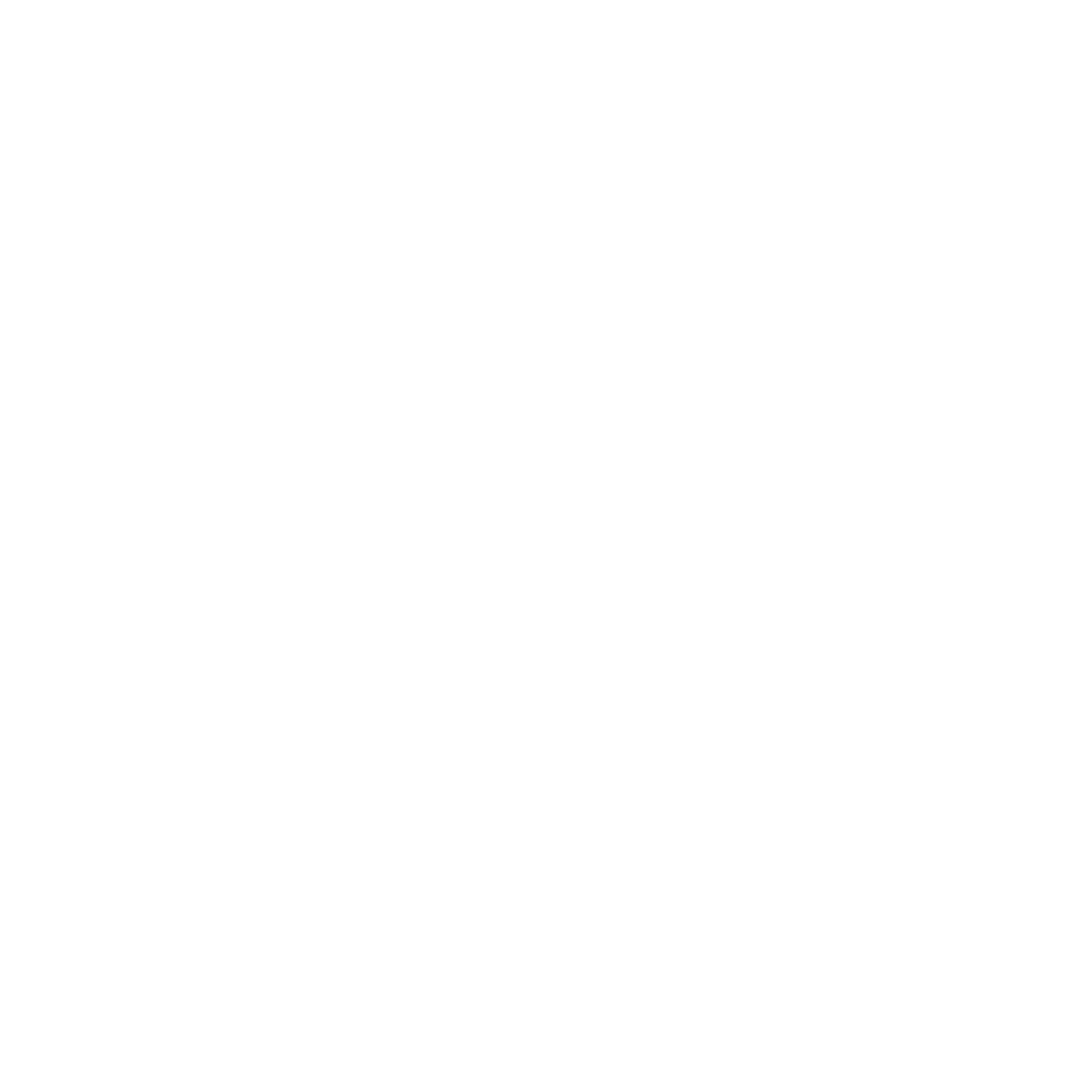 YEAR GROUP FOUR
Lesson 1: What does it mean for a Hindu to live with a belief in dharma and karma?
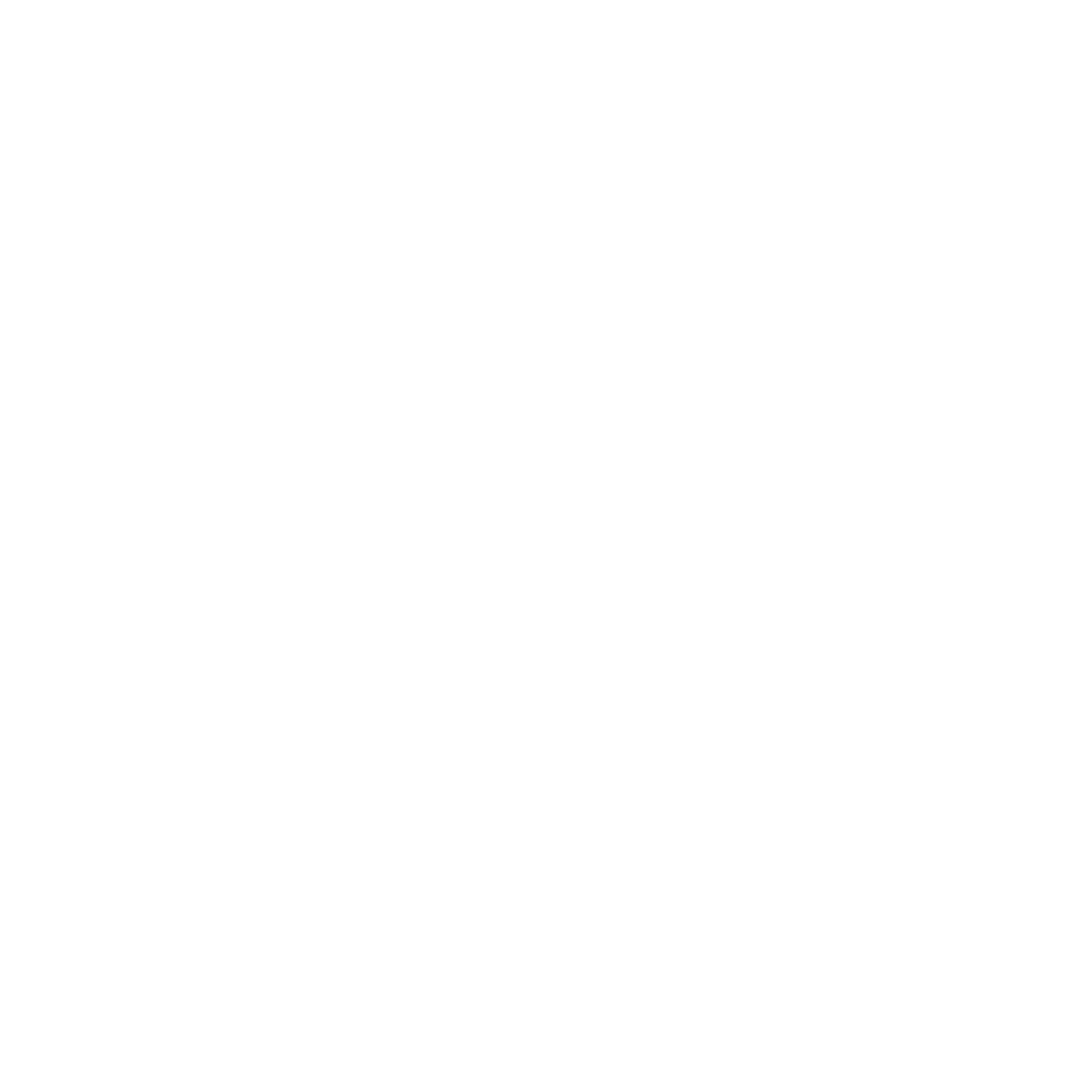 CORE CONCEPT: HINDUISM: BELIEFS AND PRACTICES
Appendix 1
Appendix 1a
PowerPoint 1
Resources
Sensitivities
Type sensitivities.
Impact

What do you notice as a teacher?
What do pupils say?
In this box, note down anything that you heard a pupil say that would provide evidence towards their progress in RE.
Note down anything significant an additional adult has noticed.
Note down anything significant that happened in the lesson that will have an impact on the next lesson.
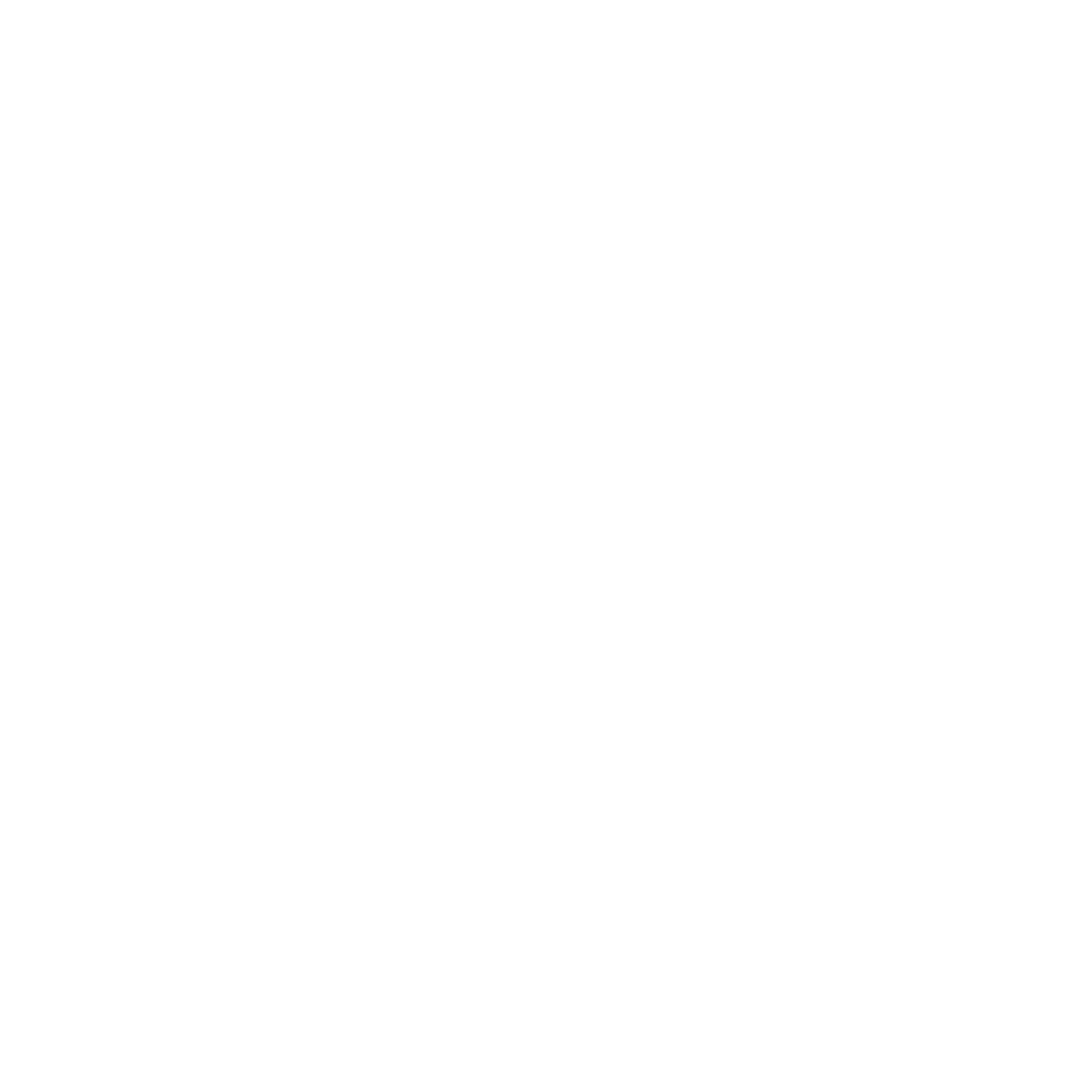 YEAR GROUP FOUR
Lesson 2: What does it mean to be born into a Hindu family?
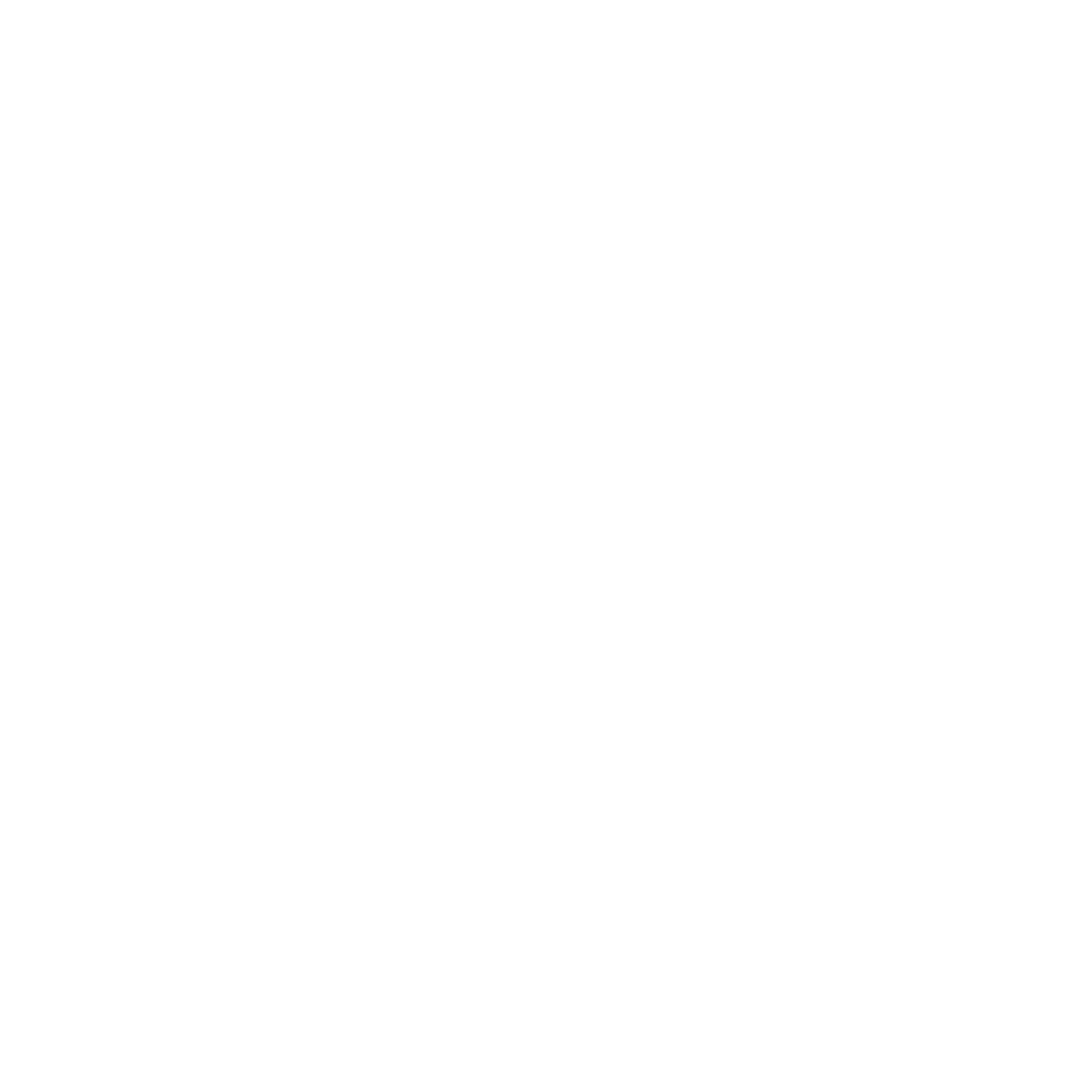 CORE CONCEPT: HINDUISM: BELIEFS AND PRACTICES
Intentions: 
To give pupils opportunities to:
Describe what happens when a baby is born into a Hindu family and understand it’s importance.
Know about the Upanyana (sacred thread) ceremony and its significance in moving towards adulthood.
Express their own views and ideas and ask questions with confidence.
To be able to compare and contrast Hindu practices with Christian or their own worldview.

Key religious vocabulary:  samskara, upanayana.
Introduction:
 
Recap:  What does dharma mean? What does karma mean? Can you remember the four stages that a Hindu person goes through in their life? What is their dharma as a student/ householder/ retired person/sannyasin?
 
Teacher subject knowledge:  Refer to background knowledge for teachers on what it means to be born into a Hindu family.
 
Main teaching input: (Investigate and explore)

Starter:  Do any of you have a little sister or brother or niece or nephew? 

Think, pair, share:  What do you need to prepare for the birth of a baby? (e.g., buy some nappies, baby clothes, get a pram)

Introduce this week’s question:  What does it mean to be born into a Hindu family?
Implementation:  
Outlining how to introduce the religious content in the classroom and create learning opportunities from it.
YEAR GROUP FOUR
Lesson 2: What does it mean to be born into a Hindu family?
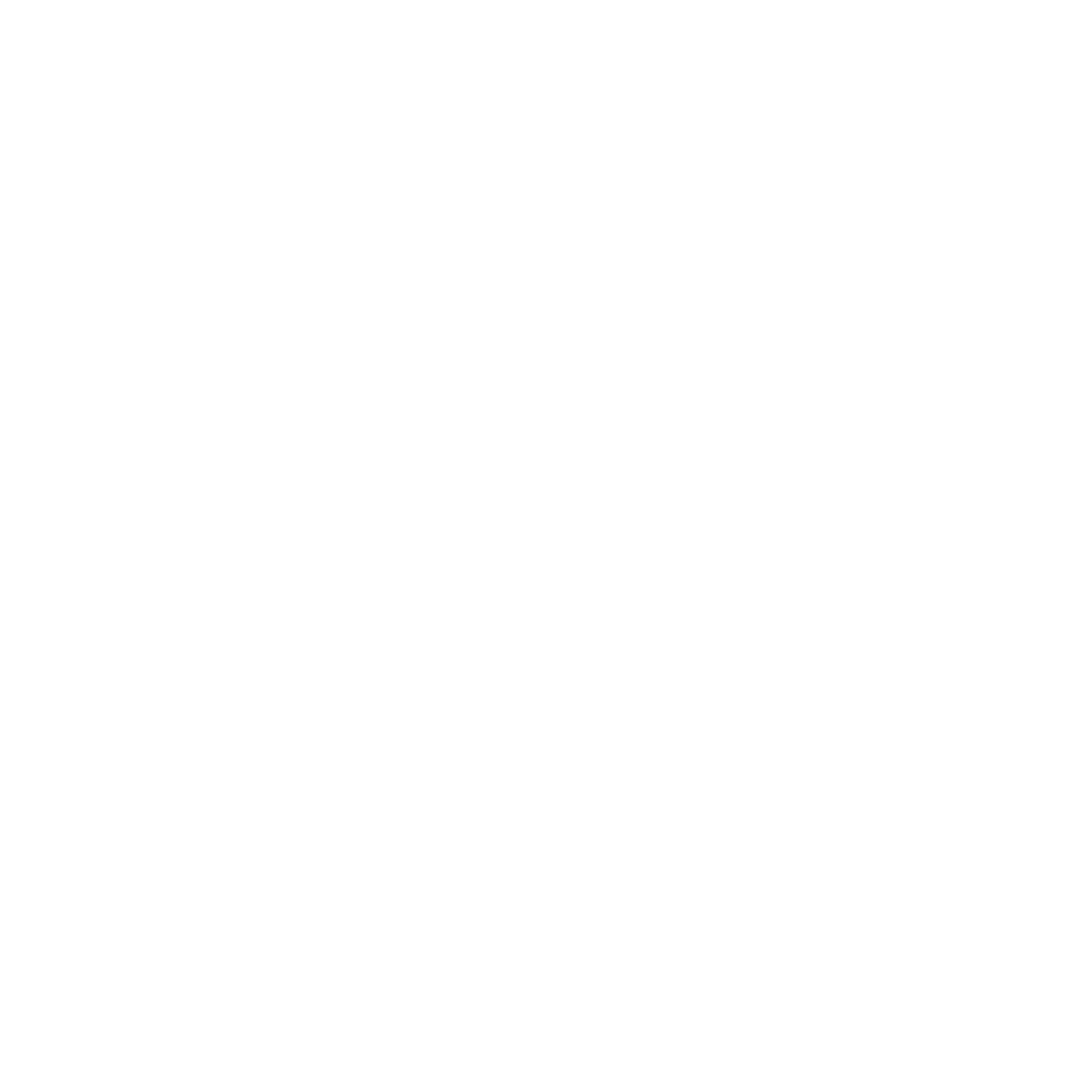 CORE CONCEPT: HINDUISM: BELIEFS AND PRACTICES
Main Activity: (Evaluate and communicate)
Q: Can you think of anything extra that a Hindu family might do? Introduce special prayers (appendix PowerPoint 2 Birth, slide 2)
After the baby is born (slides 2-5) opportunities to remember why the Aum symbol is important to Hindus (See unit Hinduism 1, week 2)
And discuss the removal of hair from the baby and its link to the symbolic link of removal of bad karma (slide 5 link to last week’s lesson)
How might being born in a Hindu family be the same or different to being born in a Christian family? (Link to infant baptism, Year 2, Unit: Why do Christians make and keep promises before God, week 2/3) (or your family?) After discussing as a class, you may want to ask children to present this as a Venn diagram.
Introduce the Upanayana ceremony (sacred thread) PowerPoint slides 6-12
Slide 7 – Q: How old do you think you will be when you are treated as an adult by the people in your home?  How will you know you are being treated as an adult? How do you think it makes a Hindu child feel to know they are moving into maturity in their religion?
Slide 11 – Q: Do you have any duties that you must do?  Do you wear anything or own anything that reminds you of something that is important to you?

Task:  Either: Write a diary entry as a Hindu child describing what happened at a Upanayana ceremony and how you felt.

Or:  Explain how ceremonies at birth and aged 8-12 help a child to be part of the Hindu community. 

Return to this week’s question:  What does it mean to be born into a Hindu family?

Plenary: (Reflect and express) Circle time

Key questions:
Why do you think that religions have ceremonies to welcome babies into the world?
What difference do you think it makes to a Hindu child to have had these life-cycle rituals from before they were born and into their childhood?
Implementation:  
Outlining how to introduce the religious content in the classroom and create learning opportunities from it.
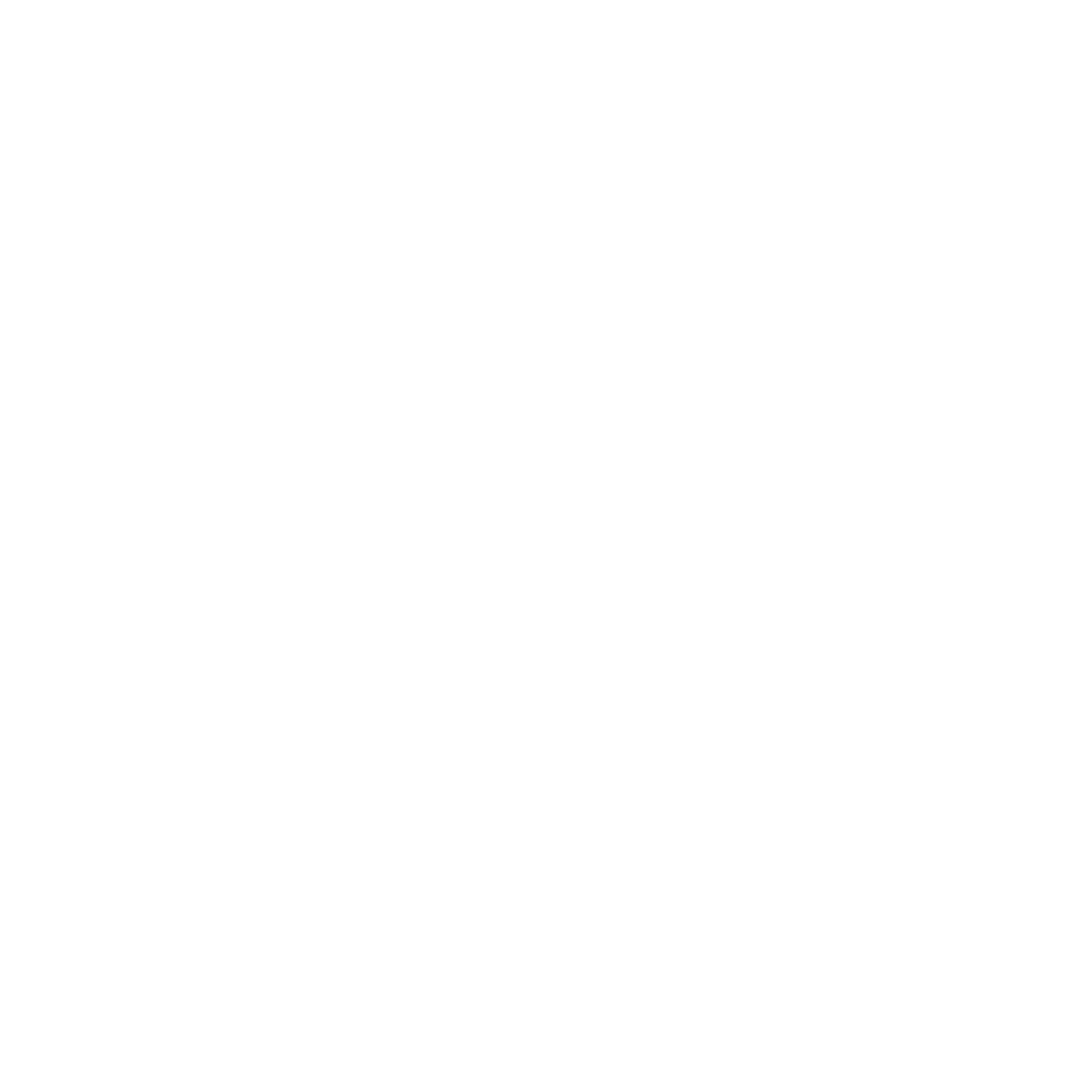 YEAR GROUP FOUR
Lesson 2: What does it mean to be born into a Hindu family?
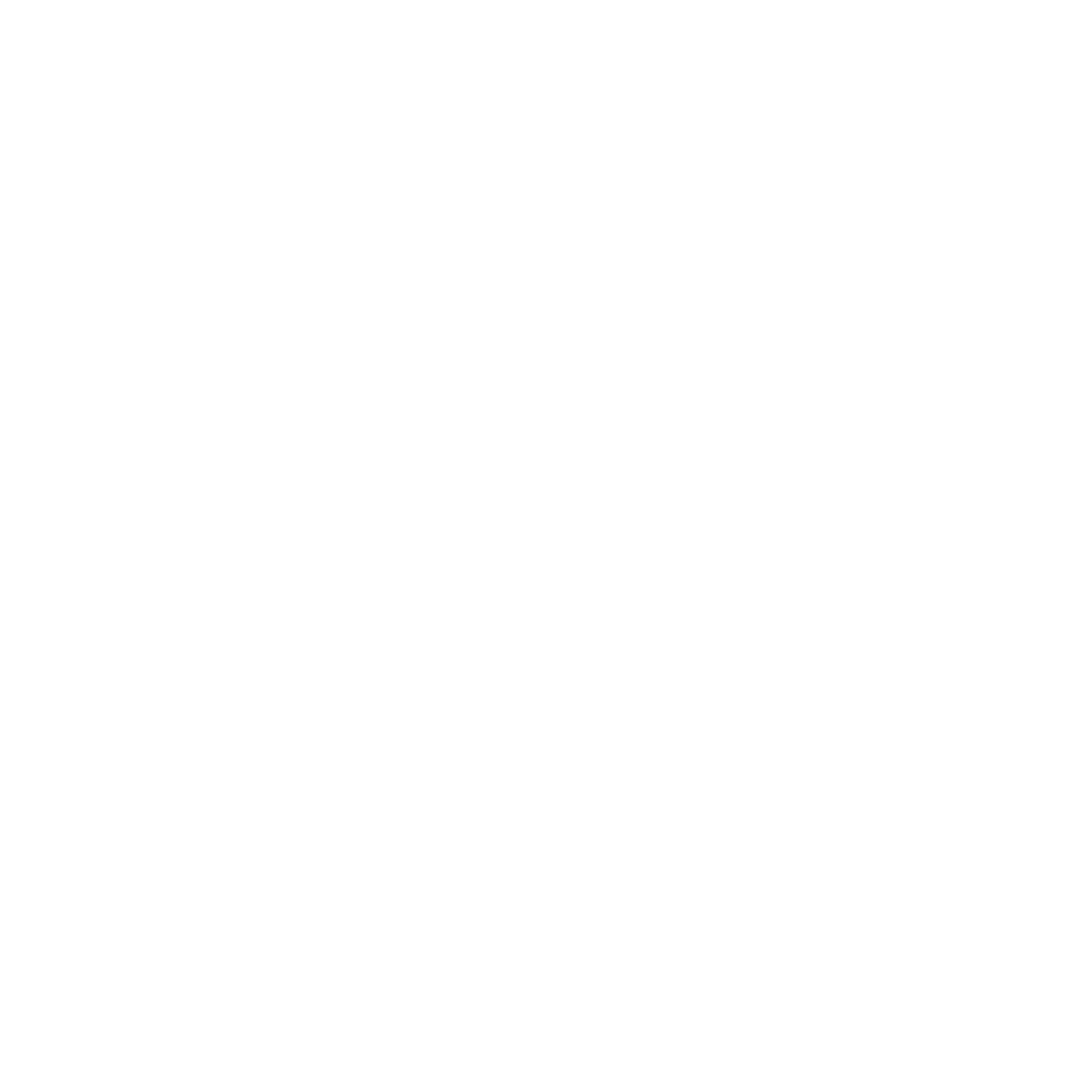 CORE CONCEPT: HINDUISM: BELIEFS AND PRACTICES
PowerPoint 2 - Birth
Resources
Sensitivities
Be aware of pupils who may have a traumatic birth history.
Impact

What do you notice as a teacher?
What do pupils say?
In this box, note down anything that you heard a pupil say that would provide evidence towards their progress in RE.
Note down anything significant an additional adult has noticed.
Note down anything significant that happened in the lesson that will have an impact on the next lesson.
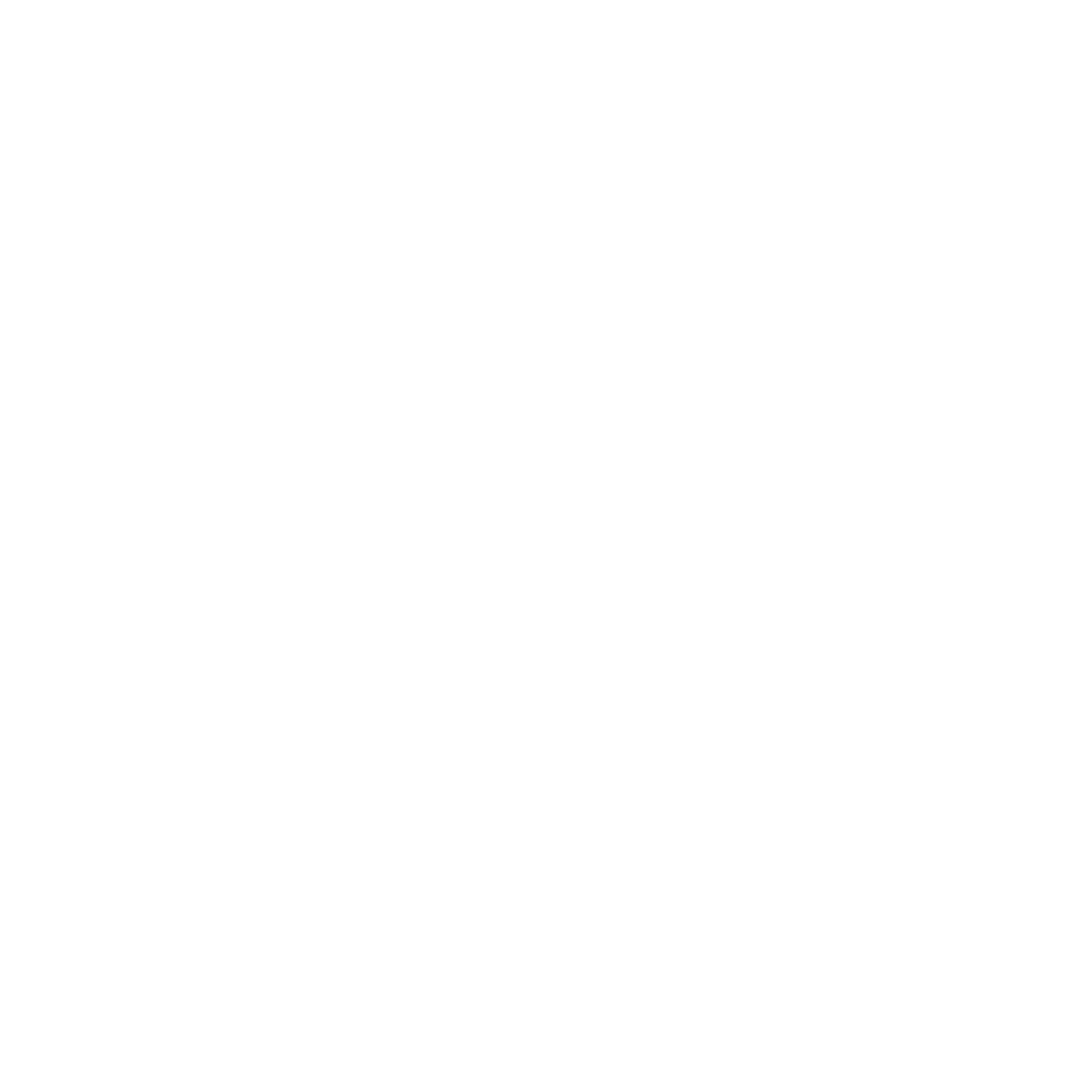 YEAR GROUP FOUR
Lesson 3: What does it mean for a Hindu to live with a belief in ahimsa?
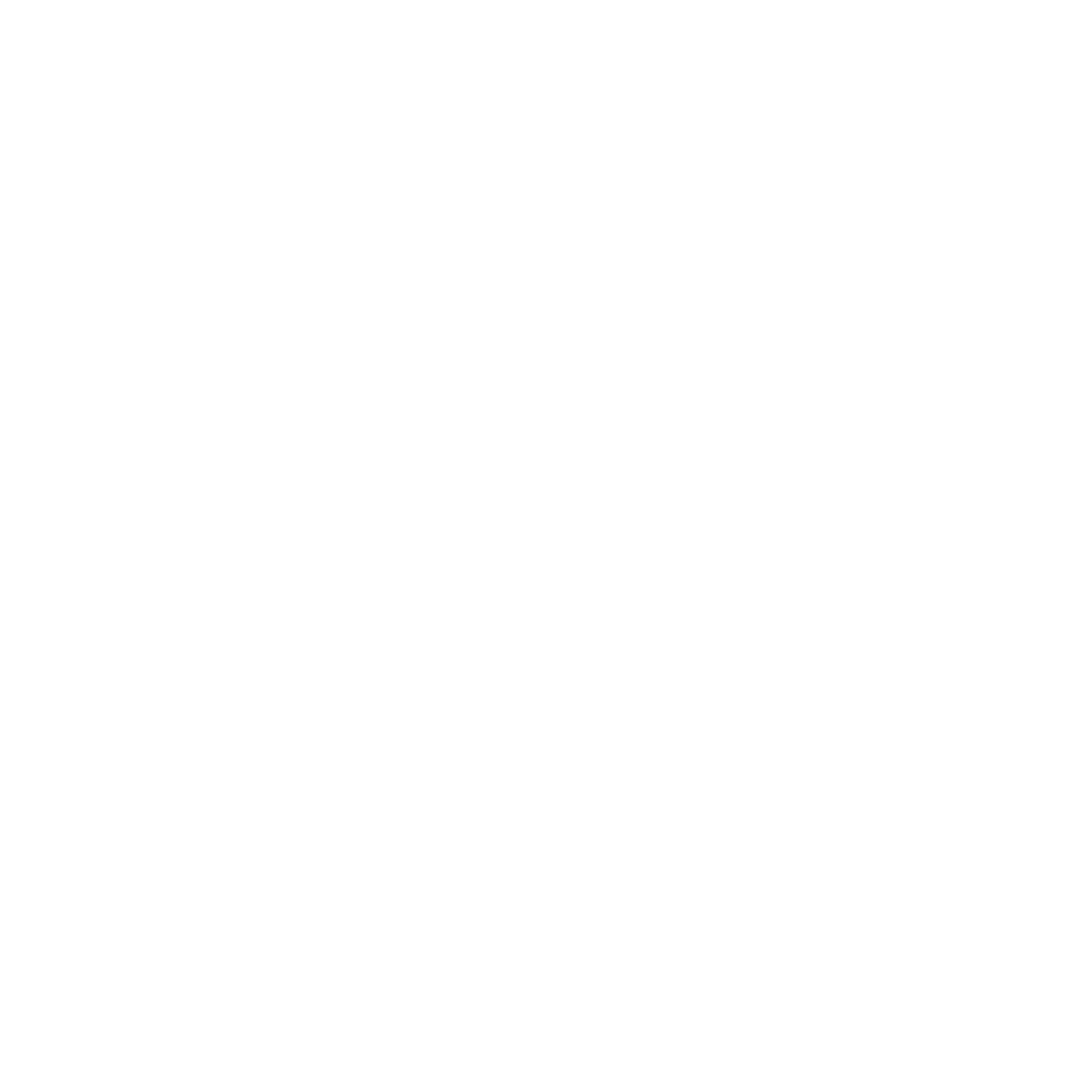 CORE CONCEPT: HINDUISM: BELIEFS AND PRACTICES
Intentions: 
To give pupils opportunities to:
Know and understand the Hindu concept of ahimsa.
Explore how ahimsa is put into practice in Hindu life.
Be able to express their view with confidence.
Reflect on the principles of ahimsa: how this would impact on themselves, their school, the world.

Key religious vocabulary:  ahimsa, karma, samsara, vegan, vegetarian
Introduction:
Teacher subject knowledge:  Refer to background knowledge for teachers – Belief in ahimsa.
 
Recap:  Recall belief in karma and samsara.
 

Introduce today’s lesson through the first quotation on PowerPoint 3 Ahimsa
 
“Step over ants…” Think, pair, share. Take feedback
 


Key question:  Why might some Hindus be vegetarian? (Answers may include:  Building up good karma, belief in samsara means that an animal may be a relative from a former life.)
Implementation:  
Outlining how to introduce the religious content in the classroom and create learning opportunities from it.
YEAR GROUP FOUR
Lesson 3: What does it mean for a Hindu to live with a belief in ahimsa?
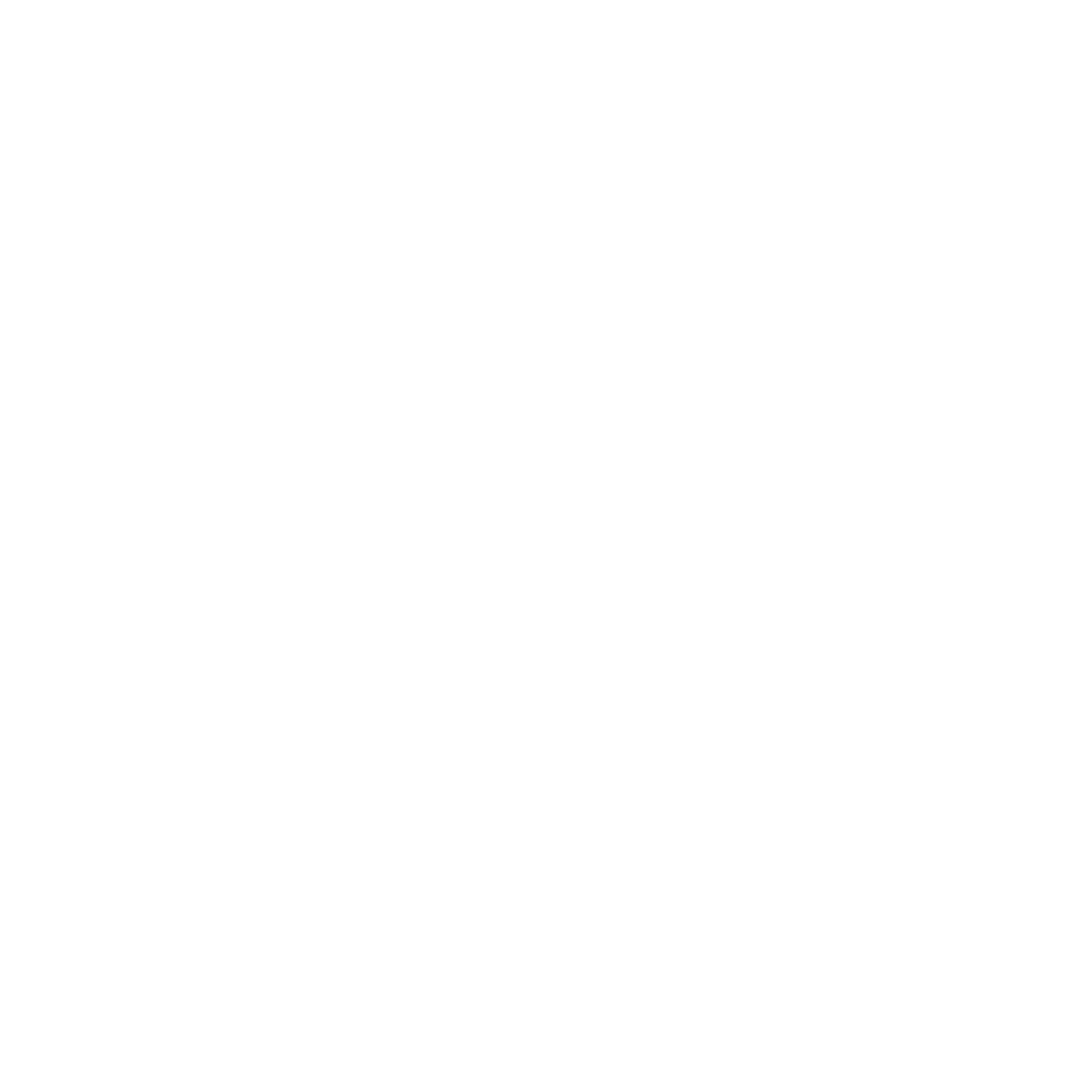 CORE CONCEPT: HINDUISM: BELIEFS AND PRACTICES
Main teaching input: (Investigate and explore)
Show PowerPoint image, slide 3 of the Jain nuns, give children a few minutes to really look at the picture and ask them what they notice.  Take feedback?
They may notice i) face coverings ii) bare feet iii) wearing white iv) walking v) fly whisk (chauri)
 
Ask pupils:
Who they think the people are (answer Jain nuns)
Why are they…?
Walking bare foot (answer, they tread carefully, not stepping on an ants etc, Jain nuns and monks don’t use transport other than walking)
Wearing face coverings (answer: they don’t accidently swallow a very small insect)
Wear white (nuns wear simple white clothes to show they are not attached to things of this world. In India Jain monks are often naked ‘sky clad’, too chilly in the UK and also too difficult to get here without using transport).
Walk (more likely to harm a plant or creature in a car or on a bus, think about the number of squished flies on a windscreen after motorway trip!)
Fly whisk (can sweep a creature out of harm’s way)
 
Introduce this week’s question:  What does it mean for a Hindu to live with a belief in ahimsa
Implementation:  
Outlining how to introduce the religious content in the classroom and create learning opportunities from it.
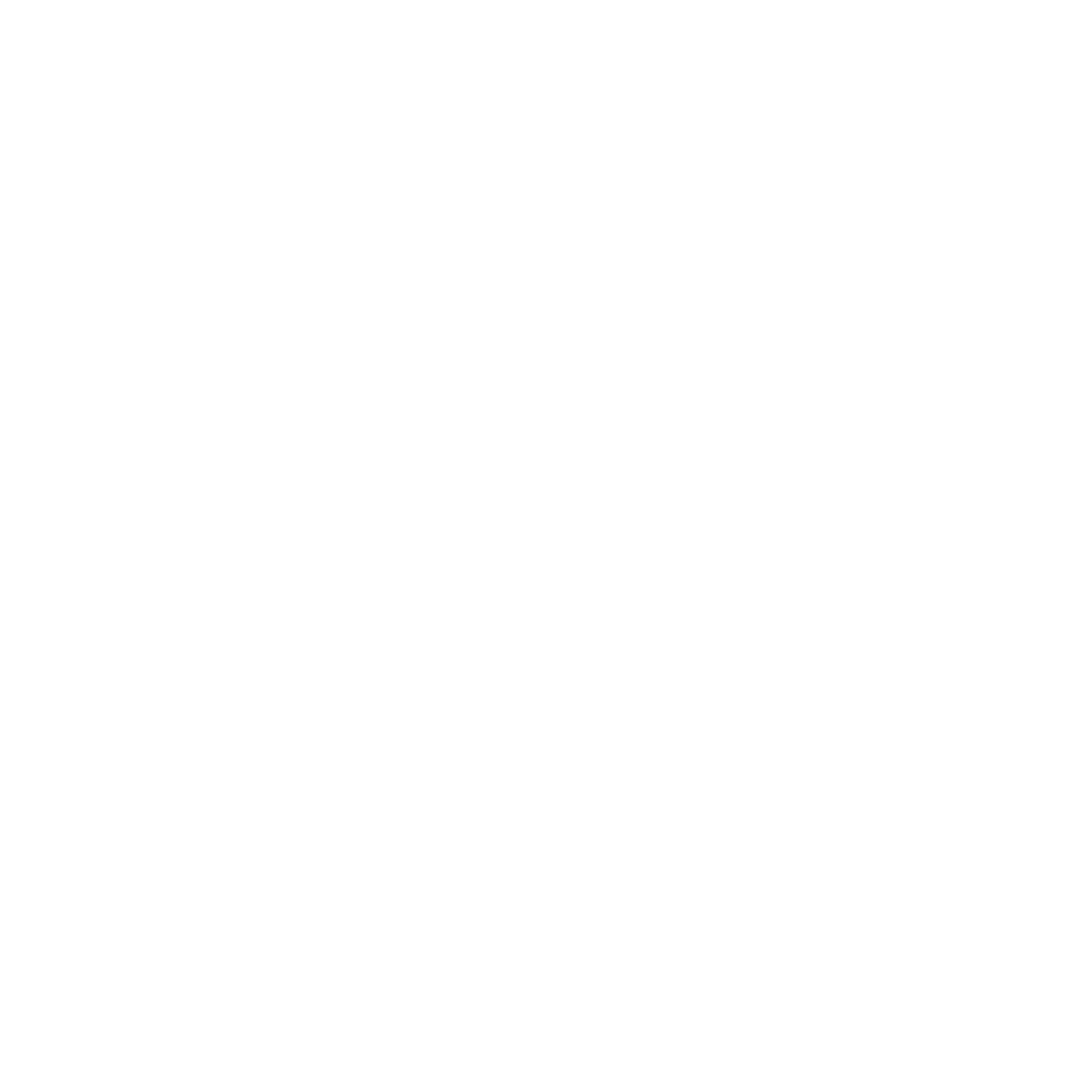 YEAR GROUP FOUR
Lesson 3: What does it mean for a Hindu to live with a belief in ahimsa?
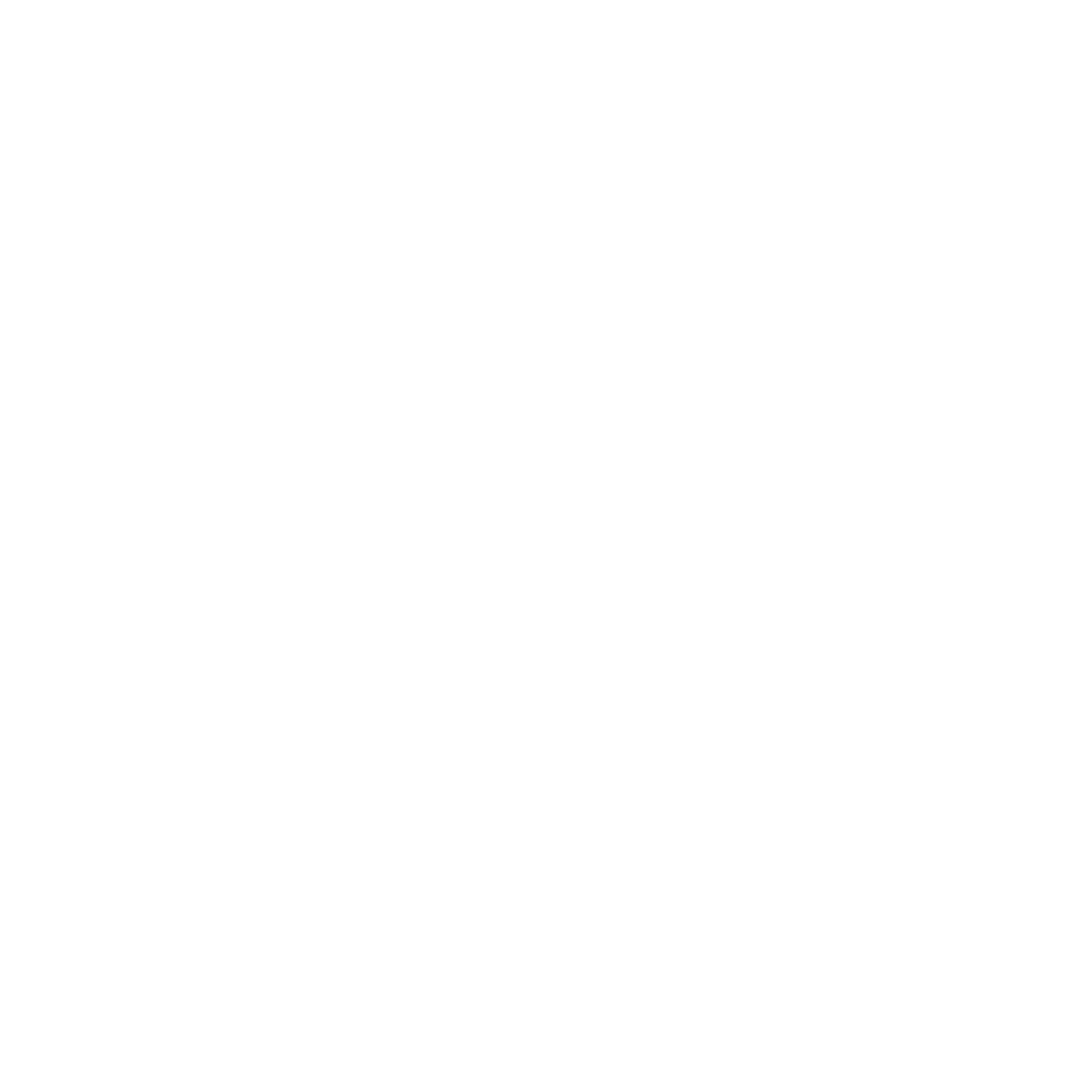 CORE CONCEPT: HINDUISM: BELIEFS AND PRACTICES
Main Activity: (Evaluate and communicate)
Use PowerPoint 3, slides 4,5,6 to talk about non-violence and care for all life – whole class
Place children in groups of four:

Task:  Appendix 3 Ahimsa creation quotations – These sayings can be used to get pupils to reflect on their own ideas.  Give groups of four pupils one each of the four quotations.  Pupils write their reaction/thoughts about the quotation and then they discuss their ideas in their small groups.
Feedback (whole class).

In their same groups –pupils write their own four pieces of wisdom for a life of care for creation/non-violence.


Return to this week’s question:  What does it mean for a Hindu to live with a belief in ahimsa?



Plenary: (Reflect and express) Circle time
Key questions:
Discuss quotation from Gandhi (slide 7). Do pupils agree?  When would it be easy/difficult to refrain from violence? 
Would your life be any different if you practised the principle of ahimsa?  Why/why not?
Would school/the world be any different if all people practised the principle of ahimsa? Why/why not? In what ways?
To note:  Encourage pupils to think for themselves and explore their own views.  Encourage pupils to think about the moral decisions they make and what the consequences might be.
Implementation:  
Outlining how to introduce the religious content in the classroom and create learning opportunities from it.
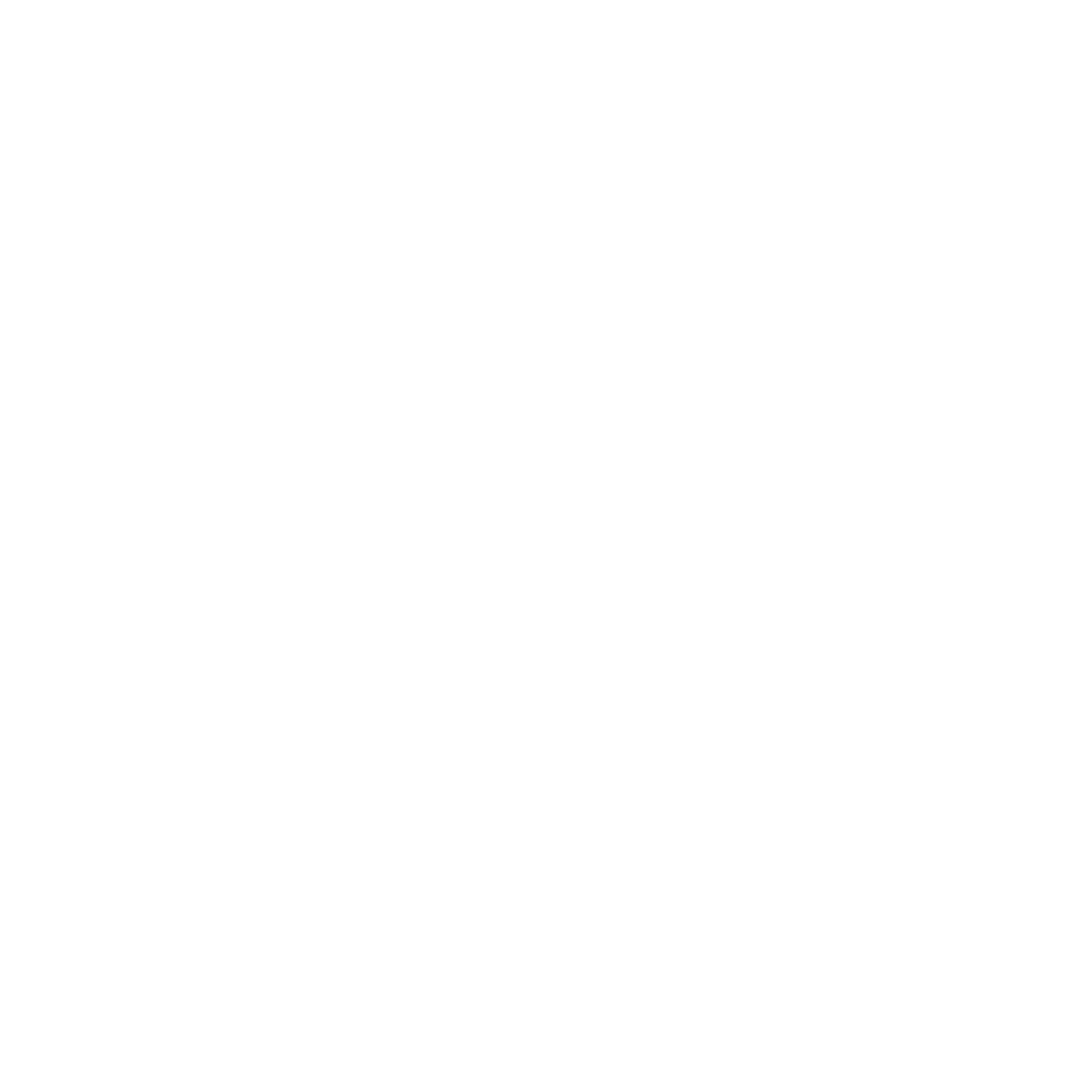 YEAR GROUP FOUR
Lesson 3: What does it mean for a Hindu to live with a belief in ahimsa?
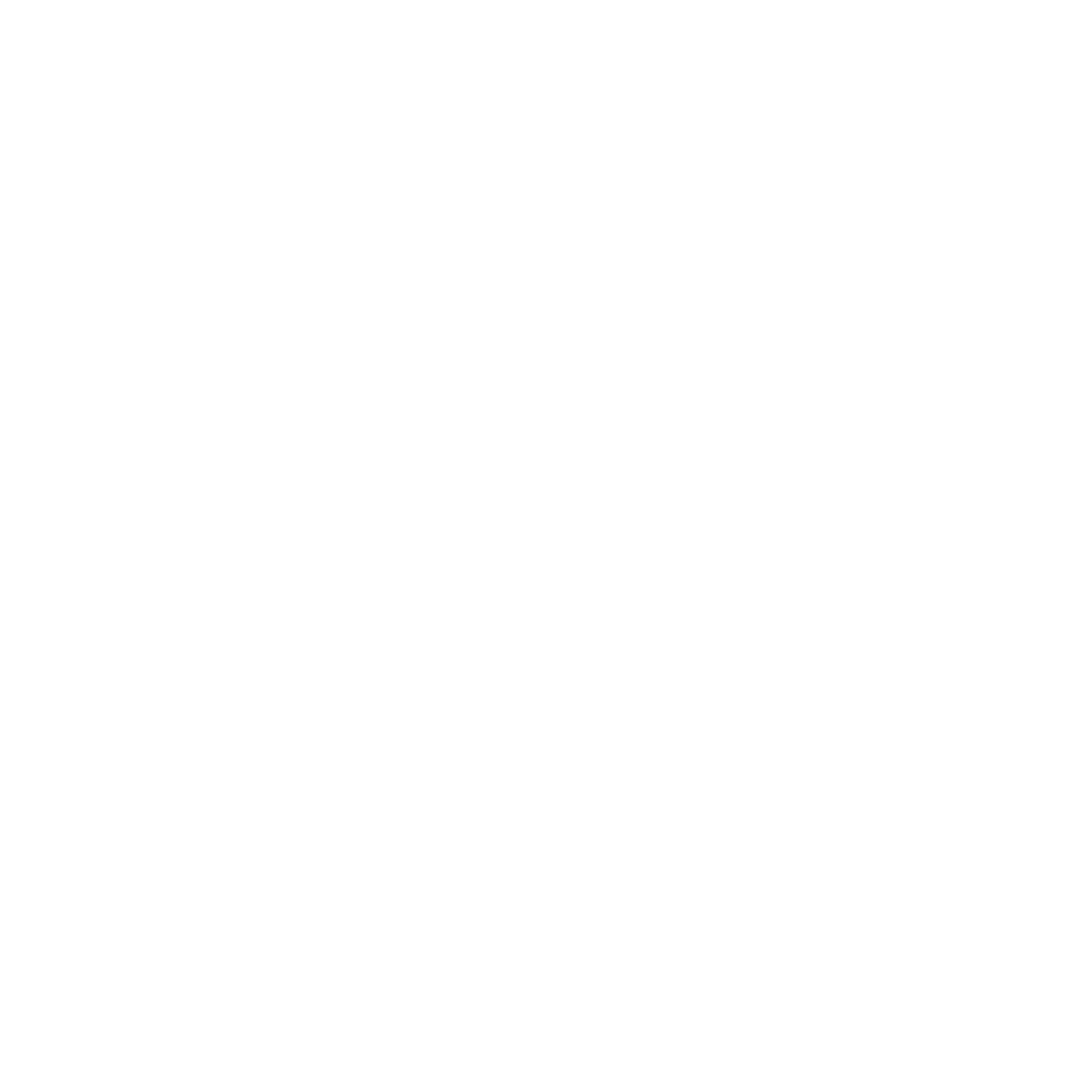 CORE CONCEPT: HINDUISM: BELIEFS AND PRACTICES
PowerPoint 3 Ahimsa
Appendix 3 Ahimsa quotations
Resources
Sensitivities
Be mindful of pupils who may have strong opinions on eating animals or using animal products and those who would disagree.
Impact

What do you notice as a teacher?
What do pupils say?
In this box, note down anything that you heard a pupil say that would provide evidence towards their progress in RE.
Note down anything significant an additional adult has noticed.
Note down anything significant that happened in the lesson that will have an impact on the next lesson.
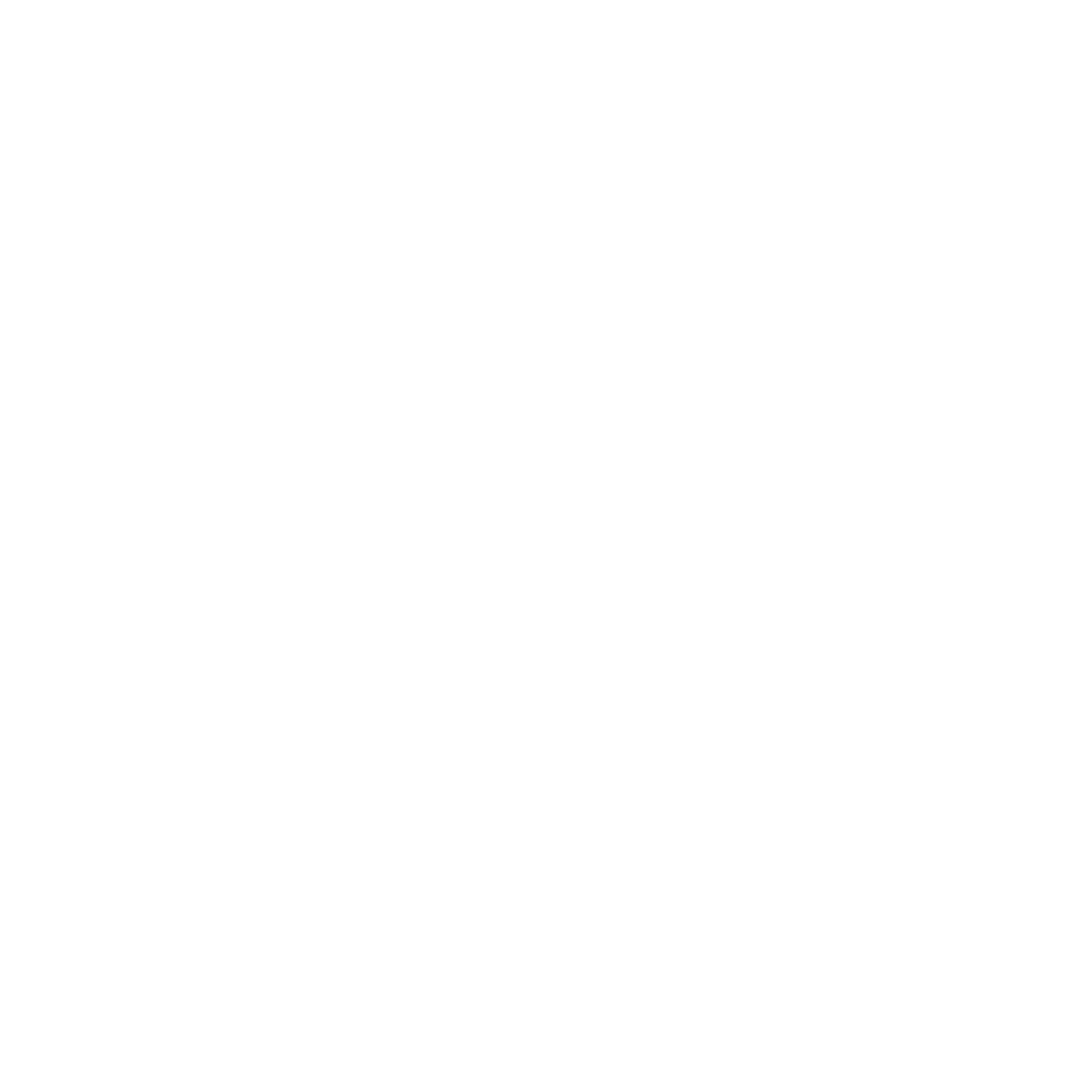 YEAR GROUP FOUR
Lesson 4: What does it mean to have a Hindu wedding?
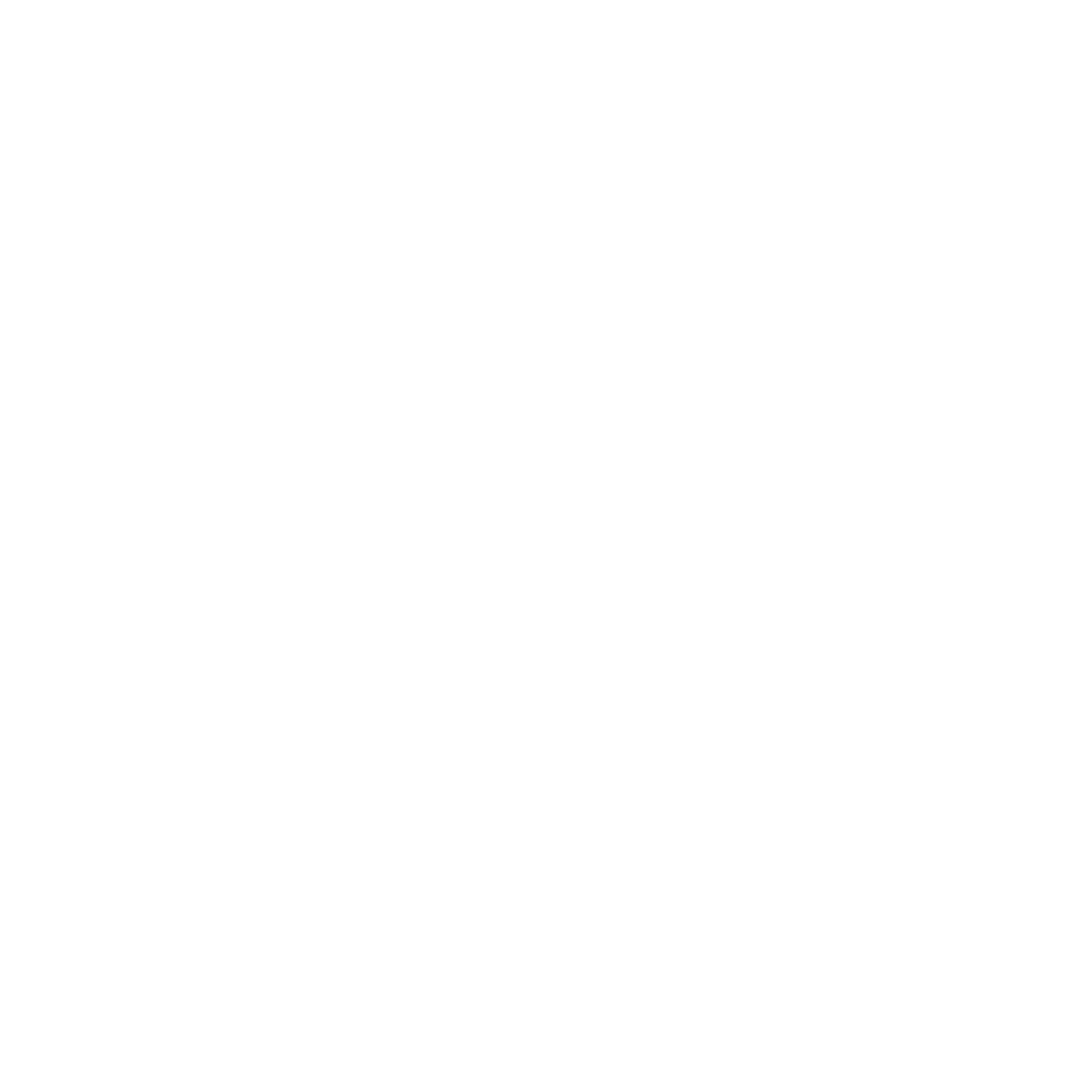 CORE CONCEPT: HINDUISM: BELIEFS AND PRACTICES
Intentions: 
To give pupils opportunities to:
Know the key features of a Hindu wedding.
Understand the importance for Hindus of the samskaras in a marriage ceremony.
Be able to express their view with confidence.
Be able to give a personal view of their understanding of the significance of vows within a wedding ceremony.
Reflect and identify what I think are the most important ingredients for a happy marriage.

Key religious vocabulary:  agni, kanyadaan, saptapadi, vow
Introduction:

Teacher subject knowledge:  Refer to background knowledge for teachers – Hindu wedding.
Recap:  How did Hindu beliefs shape what happens when a Hindu baby is born?
 
Whole class, talk about promises:
Who makes promises?  Who breaks them?
Why are promises important?
What is a vow? (a solemn promise) Is it different to a promise?  How?
Talk about why people make vows at weddings.
 

Main teaching input: (Investigate and explore)

Introduce this week’s question:  What does it mean to have a Hindu wedding?
Implementation:  
Outlining how to introduce the religious content in the classroom and create learning opportunities from it.
YEAR GROUP FOUR
Lesson 4: What does it mean to have a Hindu wedding?
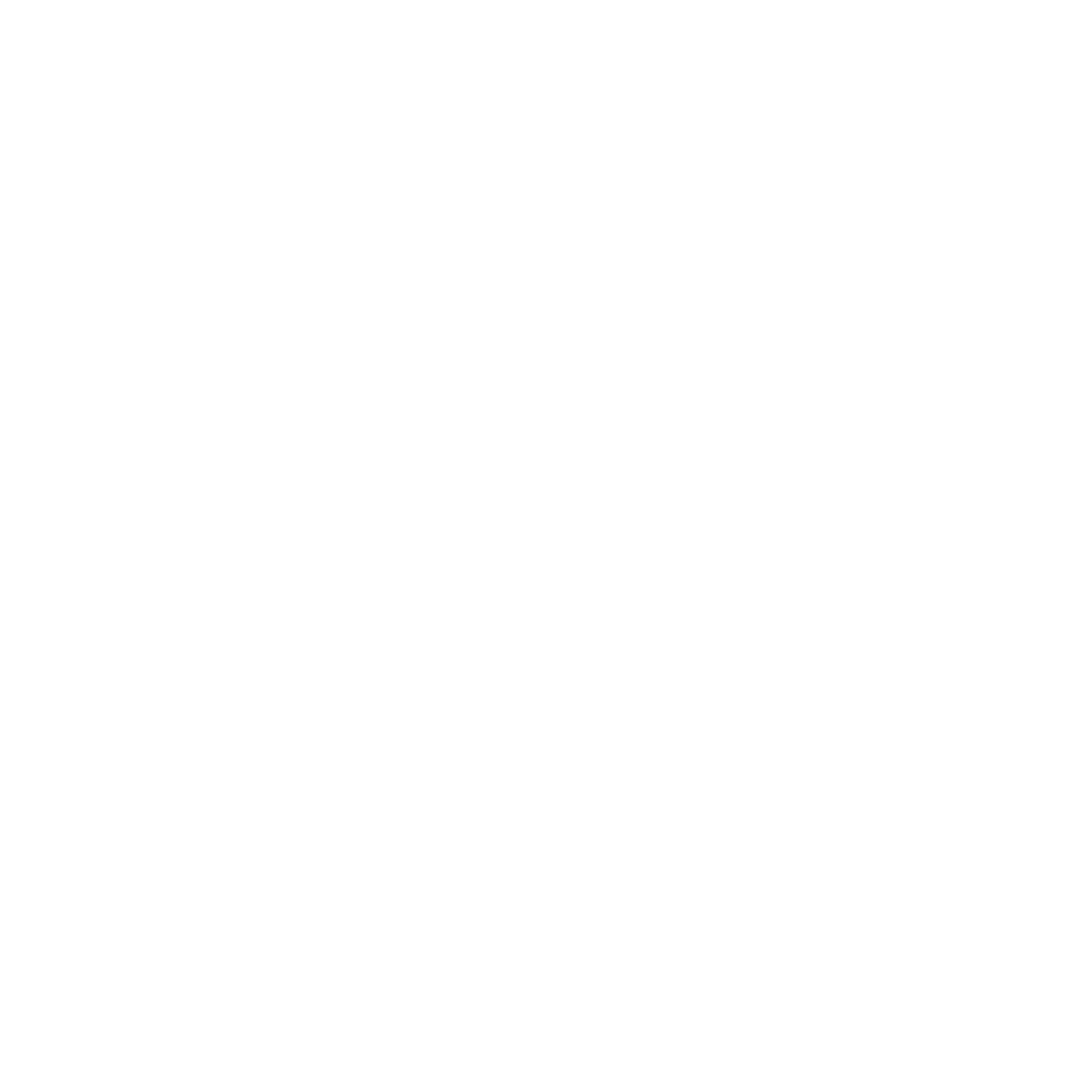 CORE CONCEPT: HINDUISM: BELIEFS AND PRACTICES
Show https://www.youtube.com/watch?v=rs83rrB5E4E&list=PLcvEcrsF_9zLN3DArb_4G8Y5EHbSTRLDL&index=6 (4 mins)
During the video ask pupils to make notes of the things that they have seen, that takes place at a Hindu wedding. You may want to show the video twice. (In the video it mentions one difference- the couple, move nuts with their feet, but the narrator also says the couple may take seven steps. Use this as an opportunity to talk about diversity of practice as the main activity focuses on the vows taken during the seven steps)
Pupils feedback. You may wish to use the PowerPoint (appendix 4) for extra detail.

Main Activity: (Evaluate and communicate)
Task:  With the pupils working in pairs, give them an A3 copy of the seven footprints (Appendix 4a). They should work together to decide upon seven promises of their own which they think would make for a good marriage.  When they have seven, they should join with another pair to discuss their similarities and differences.  Then with the two pairs working together, give a new A3 sheet and decide on which would be the seven best vows and why. 
Each small group feeds back to the rest of the class about their vows.  They then write-up their vows including reasons why they thought these were important for a happy marriage.
 
Return to this week’s question:  What does it mean to have a Hindu wedding?
What is important in a Hindu wedding and why?
 
Plenary: (Reflect and express) Circle time
Key questions:
What do you think is the most important part of a Hindu wedding?  The religious part or the party to celebrate?  Why?  Do you think that is the same for the bride and groom and the guests?  Why/why not?
What is the same in all weddings and what is unique to a Hindu wedding? 
Is getting married important to you? Why/why not?
Implementation:  
Outlining how to introduce the religious content in the classroom and create learning opportunities from it.
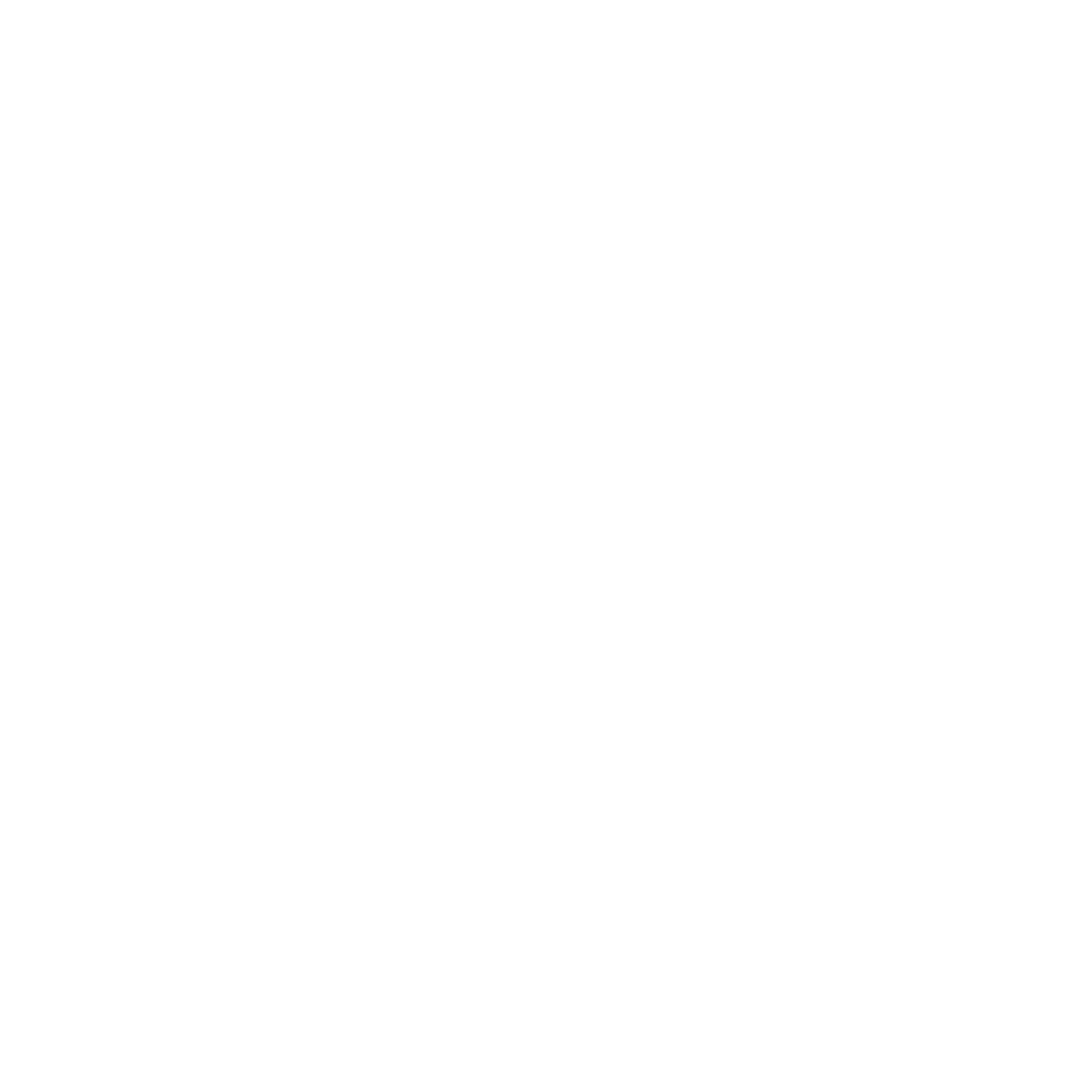 YEAR GROUP FOUR
Lesson 4: What does it mean to have a Hindu wedding?
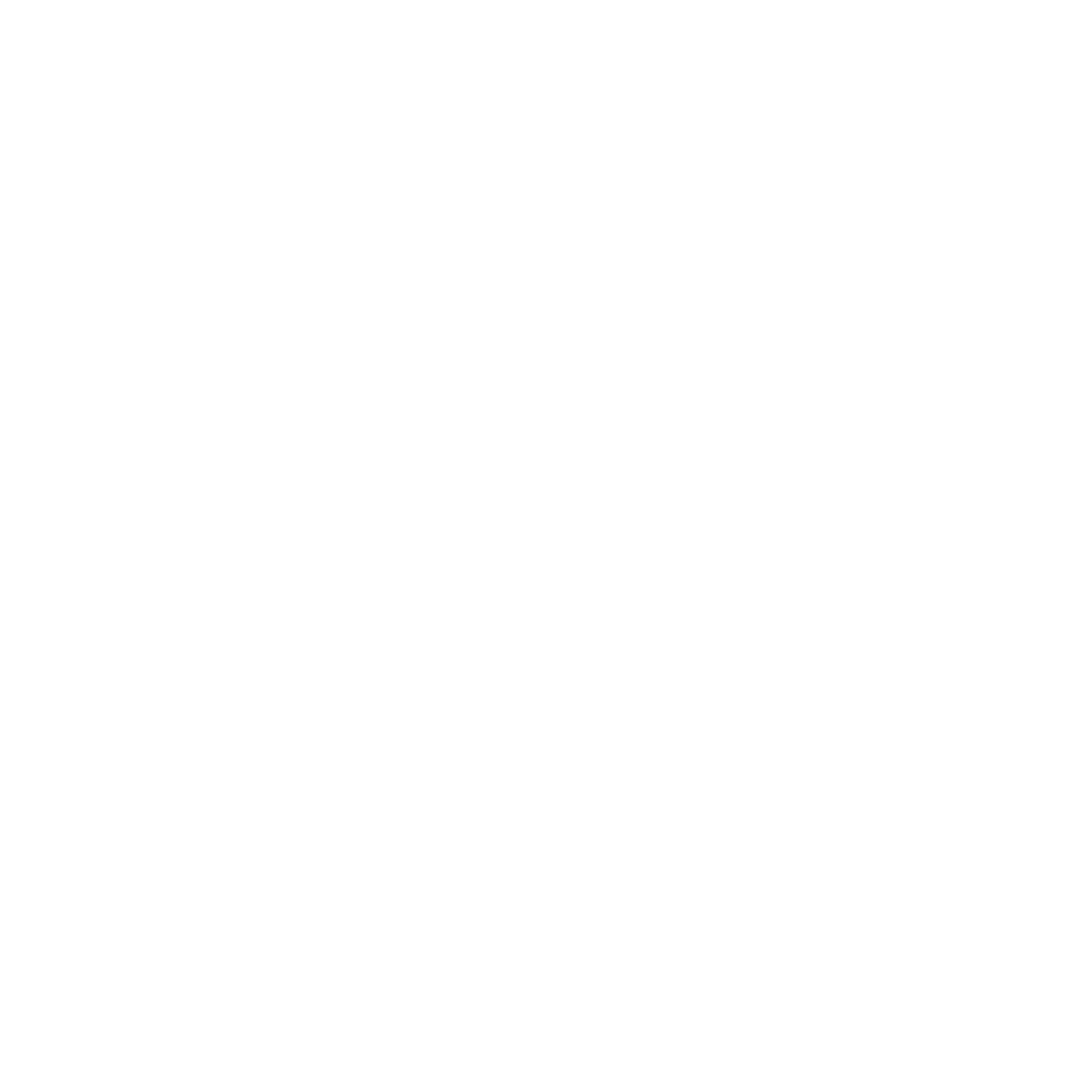 CORE CONCEPT: HINDUISM: BELIEFS AND PRACTICES
Appendix 4 PowerPoint
Appendix 4a Footsteps (photocopy A3 size)
Resources
Sensitivities
Type sensitivities…
Impact

What do you notice as a teacher?
What do pupils say?
In this box, note down anything that you heard a pupil say that would provide evidence towards their progress in RE.
Note down anything significant an additional adult has noticed.
Note down anything significant that happened in the lesson that will have an impact on the next lesson.
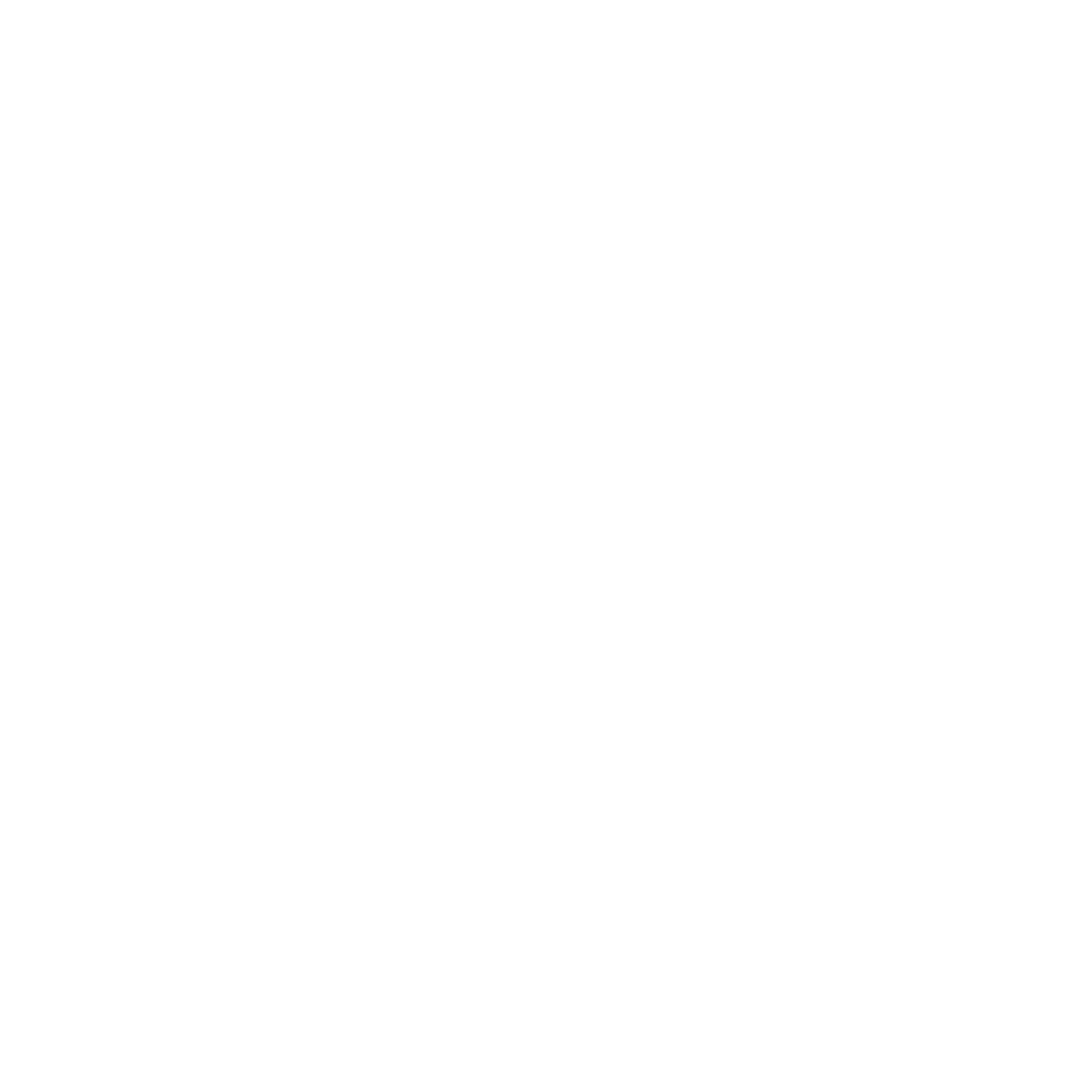 YEAR GROUP FOUR
Lesson 5: What does it mean to die as a Hindu?
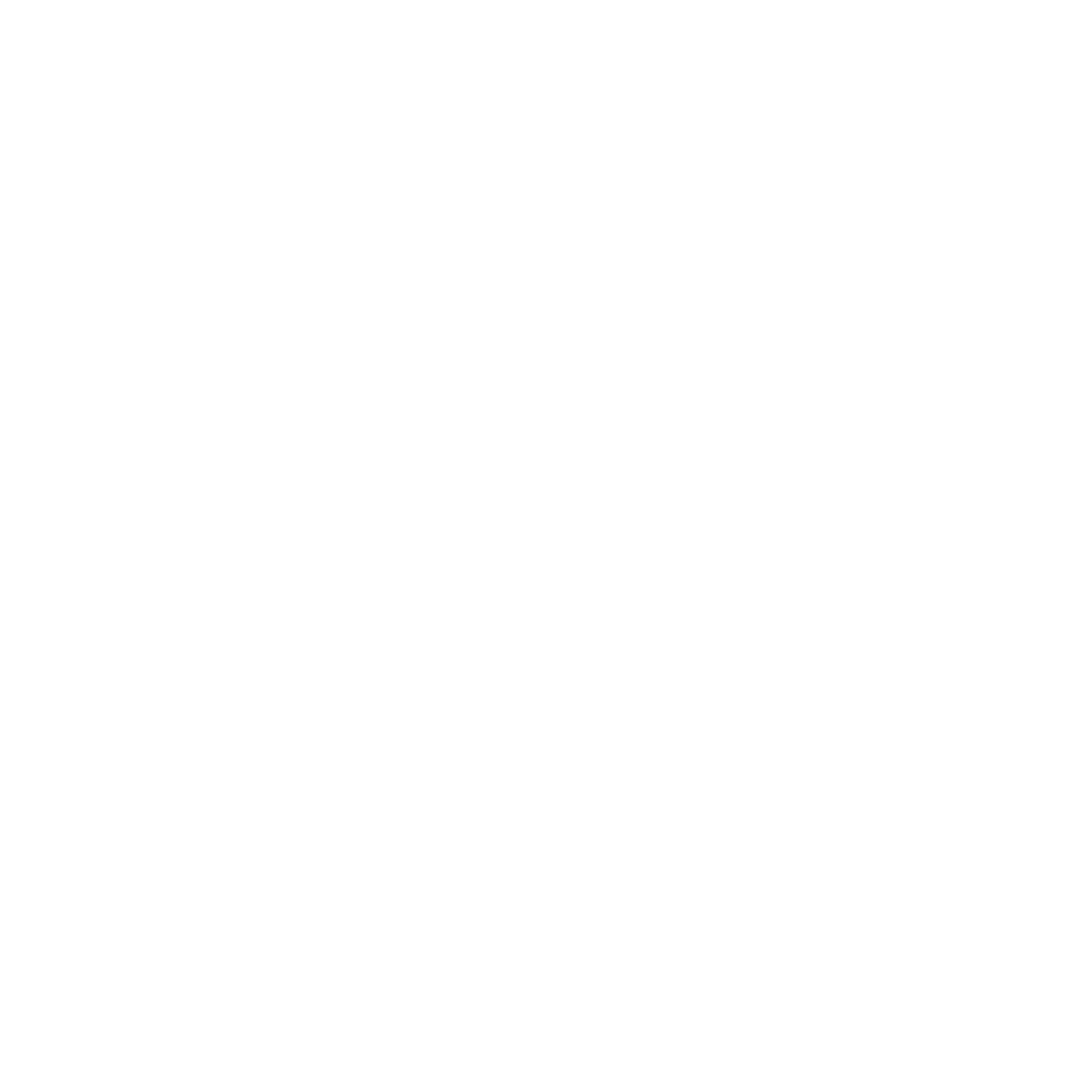 CORE CONCEPT: HINDUISM: BELIEFS AND PRACTICES
Intentions: 
To give pupils opportunities to:
Understand the importance for Hindus of the samskaras in a Hindu funeral.
Be able to suggest what difference belief in reincarnation and moksha makes to a Hindu.
Be able to use the right words to describe their understanding of what Hindus believe about death.
Be able to express their own views about life after death.

Key religious vocabulary:  atman, moksha, reincarnation, samsara
Introduction:
 
Teacher subject knowledge:  Refer to background knowledge for teachers – What does it mean to die as a Hindu?  You may also want to refresh your knowledge from the first lesson on dharma and karma.
 
Recap:  Ask the pupils to recall knowledge from the first lesson in this series, regarding life as a journey, and the wheel of life.  Encourage use of correct terminology: samsara, moksha, dharma, karma.
 
Introduce this week’s question:  What does it mean to die as a Hindu?
Implementation:  
Outlining how to introduce the religious content in the classroom and create learning opportunities from it.
YEAR GROUP FOUR
Lesson 5: What does it mean to die as a Hindu?
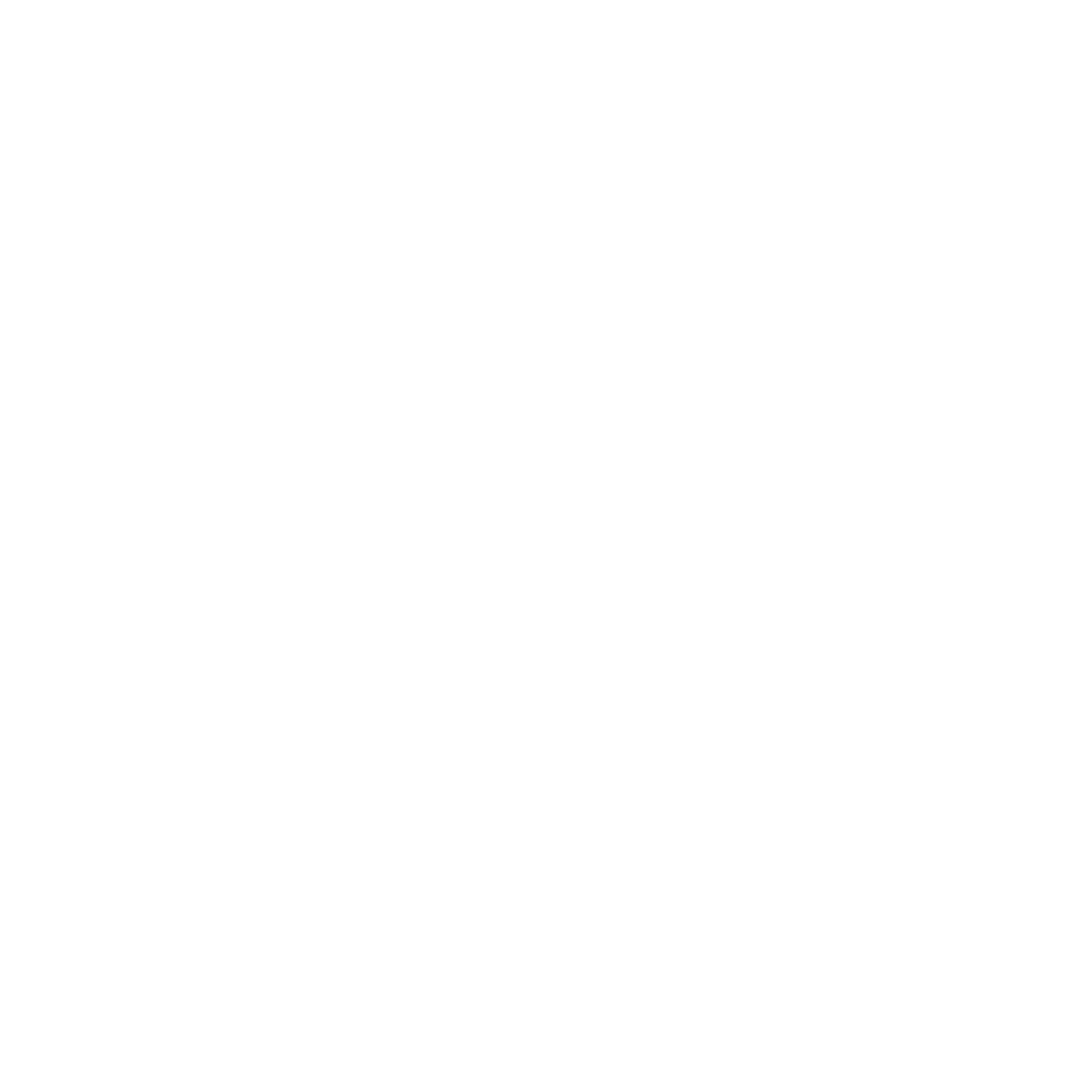 CORE CONCEPT: HINDUISM: BELIEFS AND PRACTICES
Main teaching input: (Investigate and explore)

The video is 4/5 minutes long, the first minute and a half is a good reminder of the belief in karma and samsara, from lesson 1.  There are clear examples in the video illustrating the links between belief and action, pupils  record these in the right-hand column of the table in Appendix 5 
https://www.youtube.com/watch?v=Uq6_HUMtQtI 
The Ganges is also mentioned (refer back to the lesson on pilgrimage in the first unit on Hinduism). Answers:
Implementation:  
Outlining how to introduce the religious content in the classroom and create learning opportunities from it.
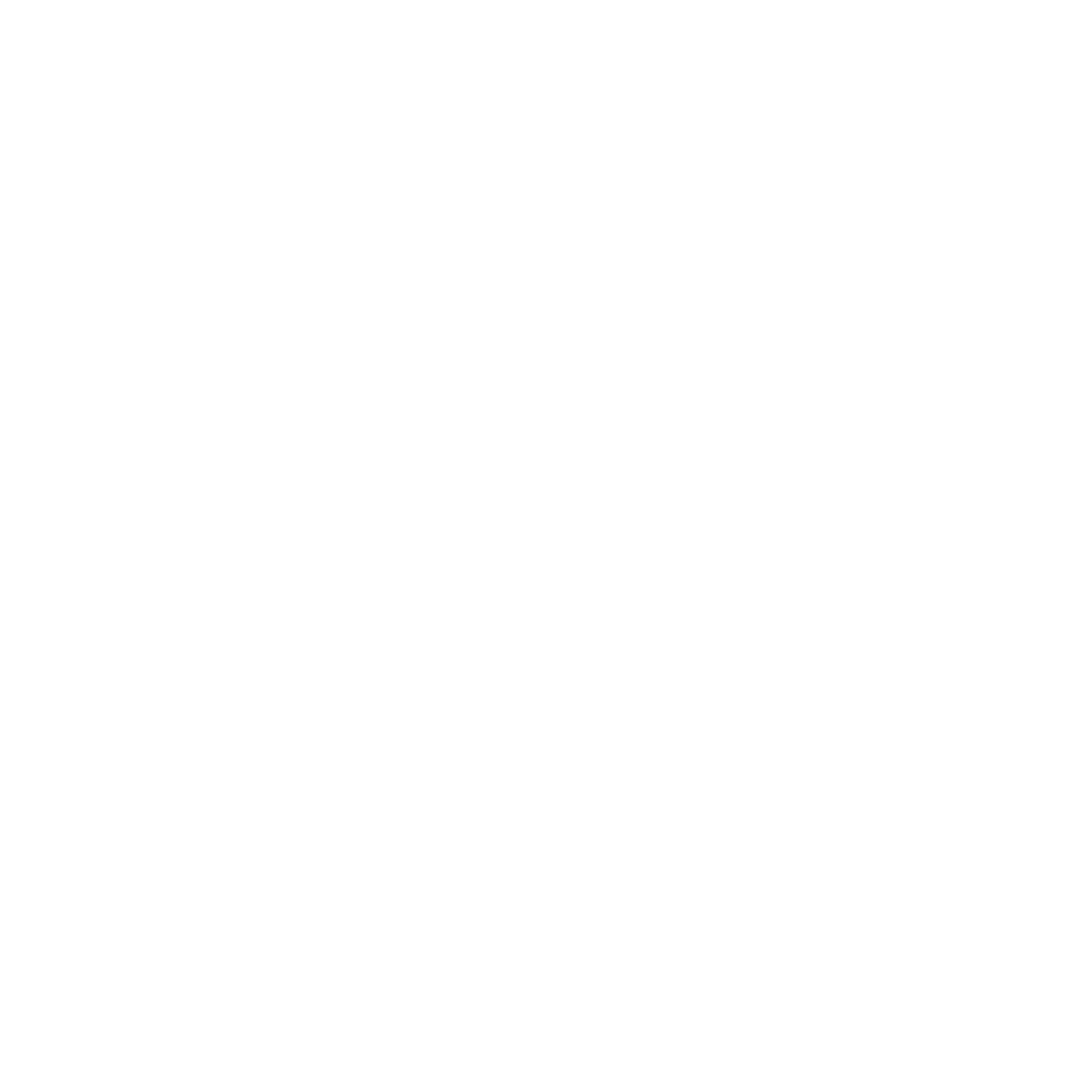 YEAR GROUP FOUR
Lesson 5: What does it mean to die as a Hindu?
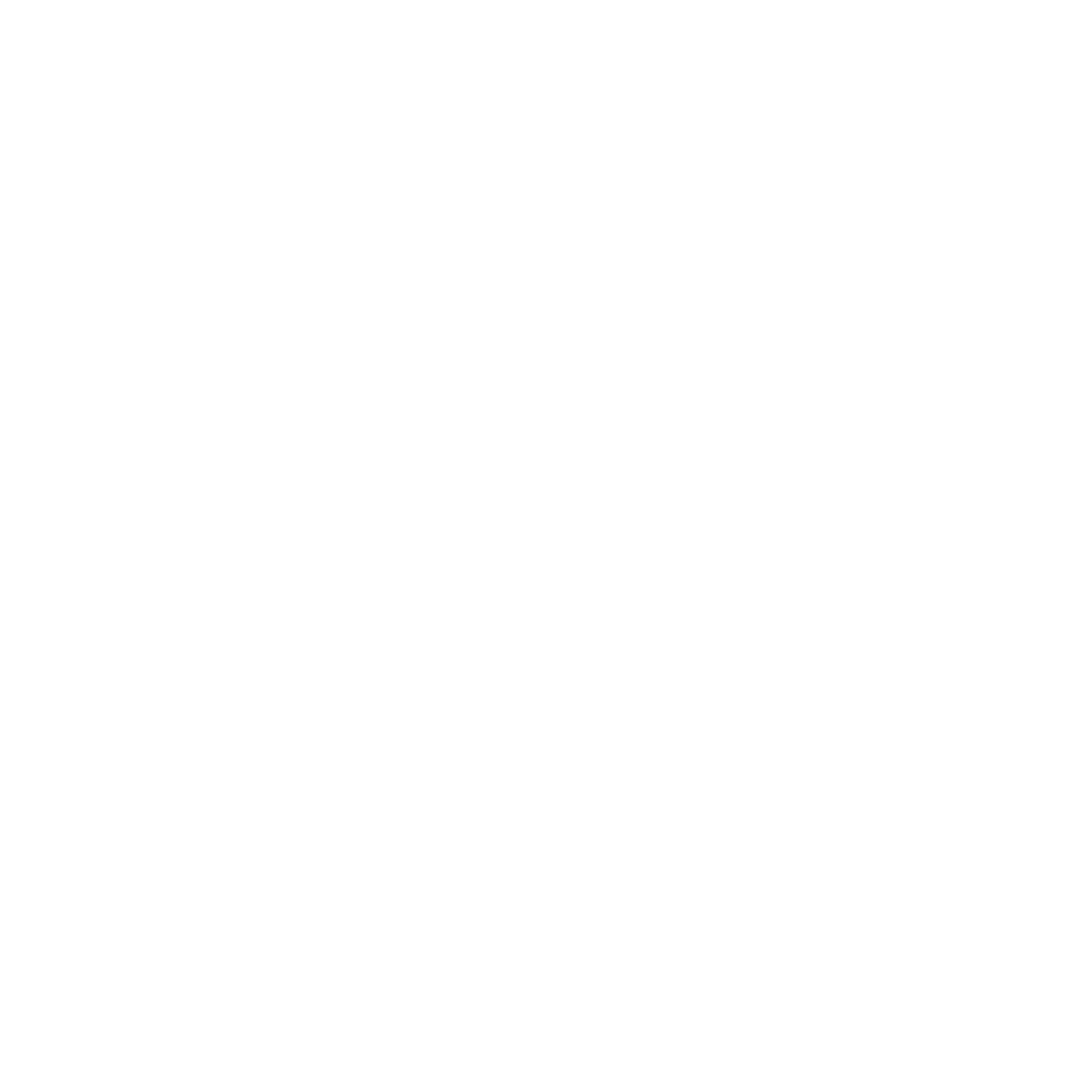 CORE CONCEPT: HINDUISM: BELIEFS AND PRACTICES
Main Activity: (Evaluate and communicate)
 
The PowerPoint on Death gives two quotations from Hindu writings on death.  Think, pair, share what these quotations mean: “As a man casts off worn-out garments and puts on new ones, so the embodied atman casts off the worn-out body and enters other new ones.”
“The reward for a good deed performed in this life will be enjoyed in the next.”
 
Pupils choose one of the questions below to write a written response to.
 

Key Questions:
Why do Hindus see death as being a time of hope as well as a time of sadness?
A Hindu family often helps to prepare the body for cremation and are involved in carrying out important parts of the funeral service.  How do you think this may help them to cope with the death of a loved one?
How might a belief in reincarnation affect how a Hindu person lives and how they see death?
Return to this week’s question:  What does it mean to die as a Hindu?
 


Plenary: (Reflect and express) Circle time
Key questions:
What do you believe happens to you when you die?
How do you think a life should be remembered or celebrated?
Implementation:  
Outlining how to introduce the religious content in the classroom and create learning opportunities from it.
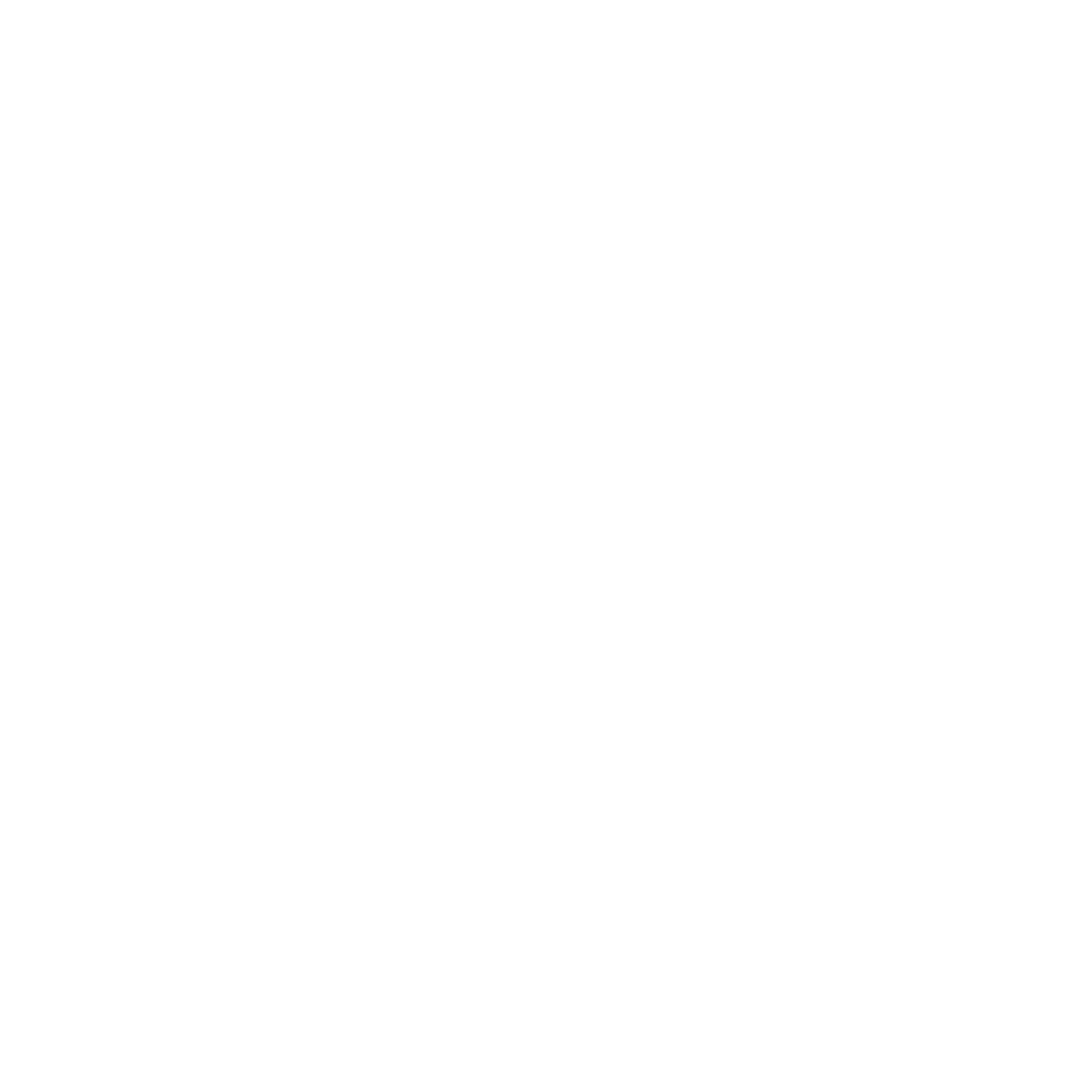 YEAR GROUP FOUR
Lesson 5: What does it mean to die as a Hindu?
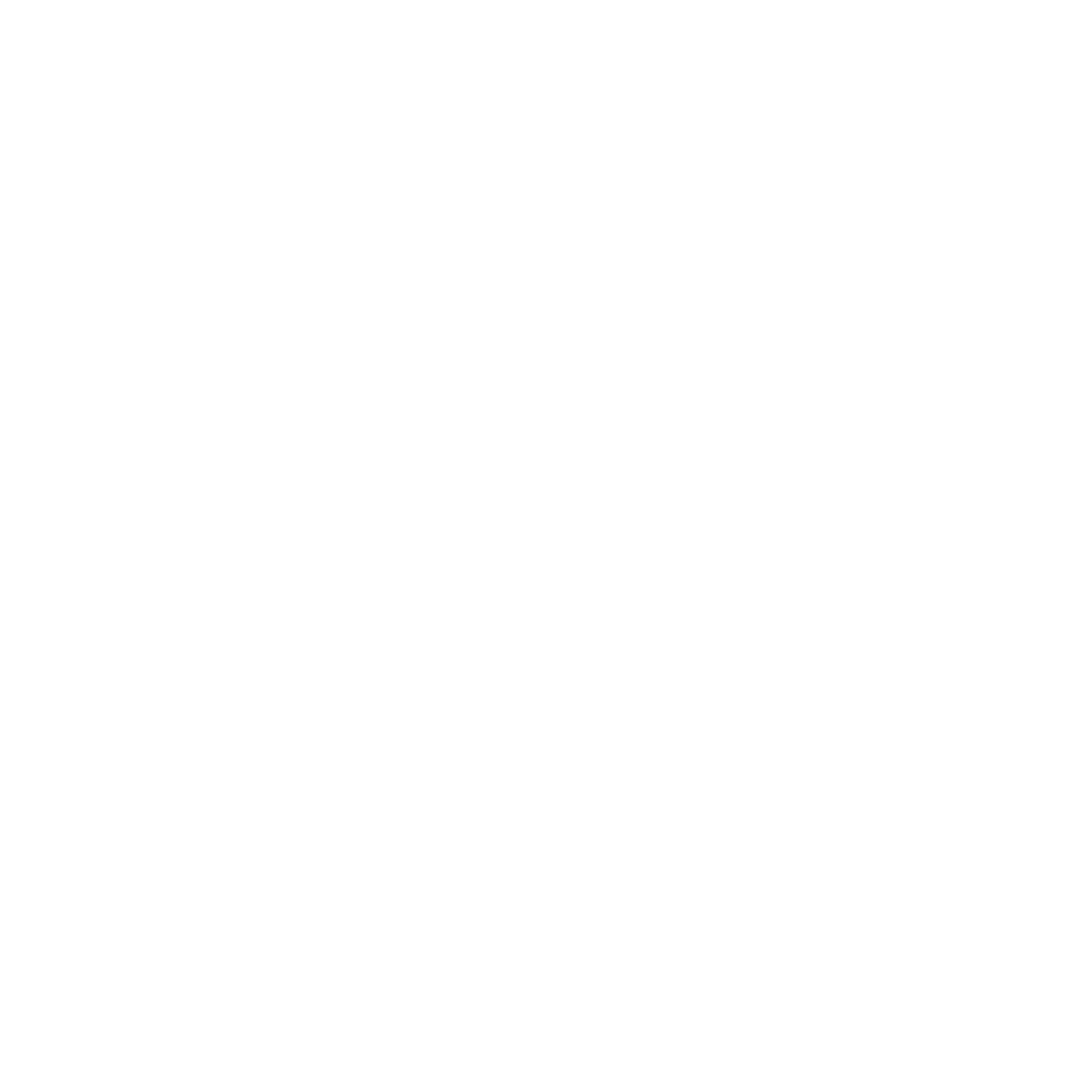 CORE CONCEPT: HINDUISM: BELIEFS AND PRACTICES
PowerPoint 5 Death
Appendix lesson 5
Resources
Sensitivities
Be aware of children’s experiences of death and bereavement. 
Consider making parents aware of the lesson in advance, you may want to offer them the opportunity to see the resources that you will be using, so they may talk about it at home with their child.  Addressing questions about death is an important aspect of a child’s spiritual development.
Impact

What do you notice as a teacher?
What do pupils say?
In this box, note down anything that you heard a pupil say that would provide evidence towards their progress in RE.
Note down anything significant an additional adult has noticed.
Note down anything significant that happened in the lesson that will have an impact on the next lesson.
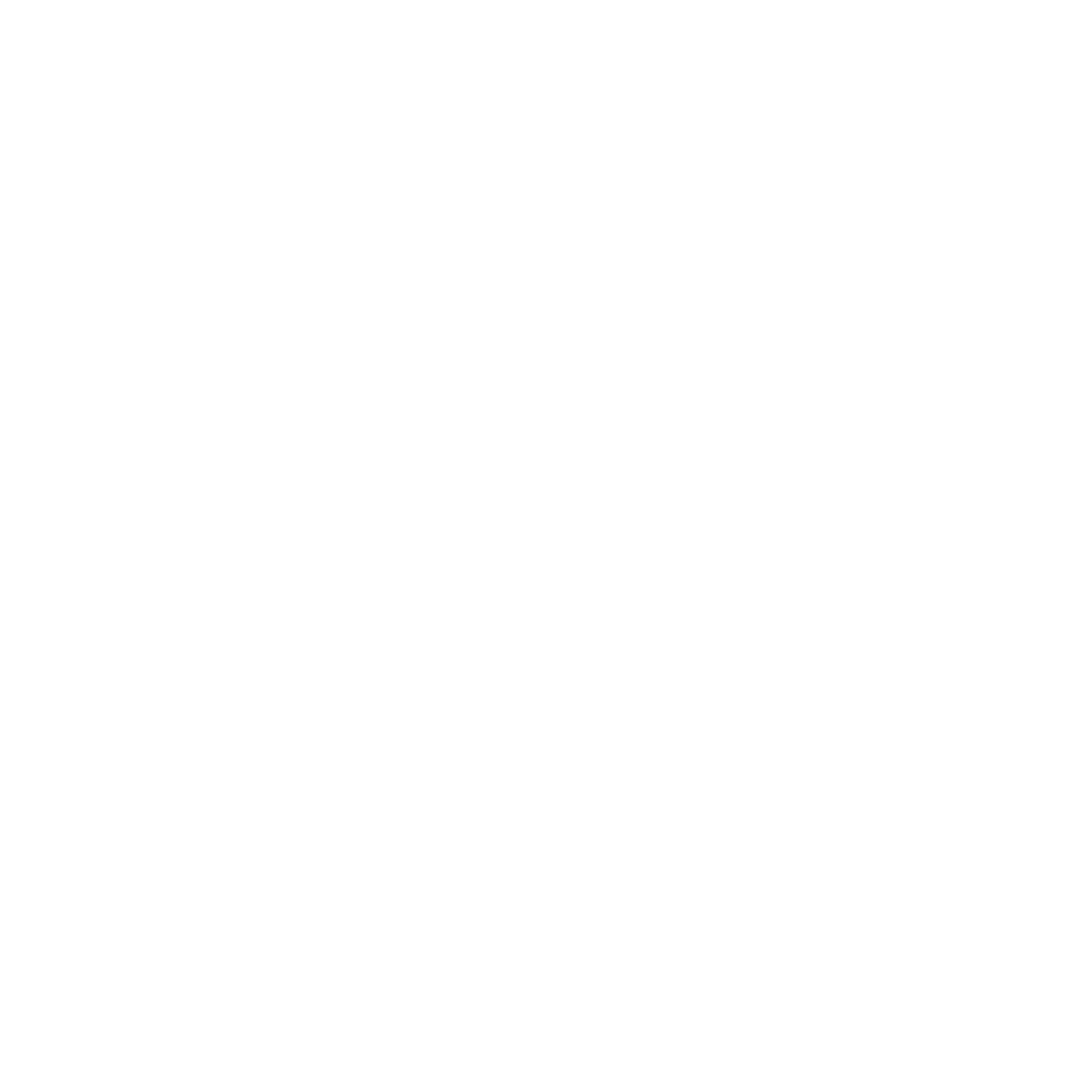 YEAR GROUP FOUR
Lesson 6: Assessment task
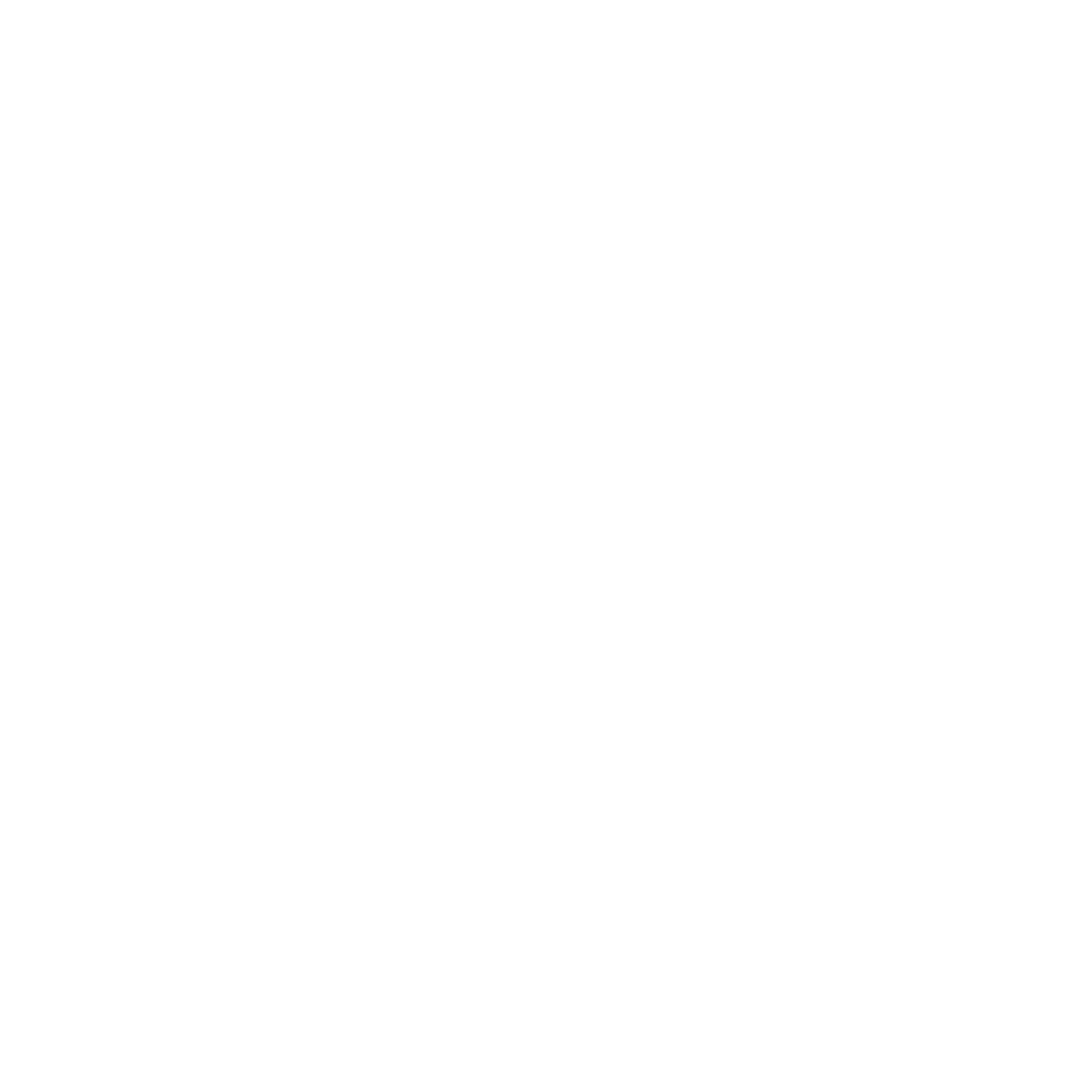 CORE CONCEPT: HINDUISM: BELIEFS AND PRACTICES
Intentions: 
To give pupils opportunities to:
Consolidate learning from the past five lessons.
Demonstrate learning. 
Apply learning to a give task.

Key religious vocabulary:  see vocabulary from past five lessons and Hinduism unit 1
Introduction:
Teacher subject knowledge:  Refer to background knowledge for teachers from this unit. Snakes and ladders is a Hindu game, originally designed to help teach children about the effects of dharma and karma. 
 
Recap  – Ask the pupils to recall knowledge from previous lessons. Encourage use of correct terminology: e.g., samsara, moksha, dharma, karma
 
Introduce this week’s task:  Play a snakes and ladders game that you will need to draw on all your learning from this unit.
Implementation:  
Outlining how to introduce the religious content in the classroom and create learning opportunities from it.
YEAR GROUP FOUR
Lesson 6: Assessment task
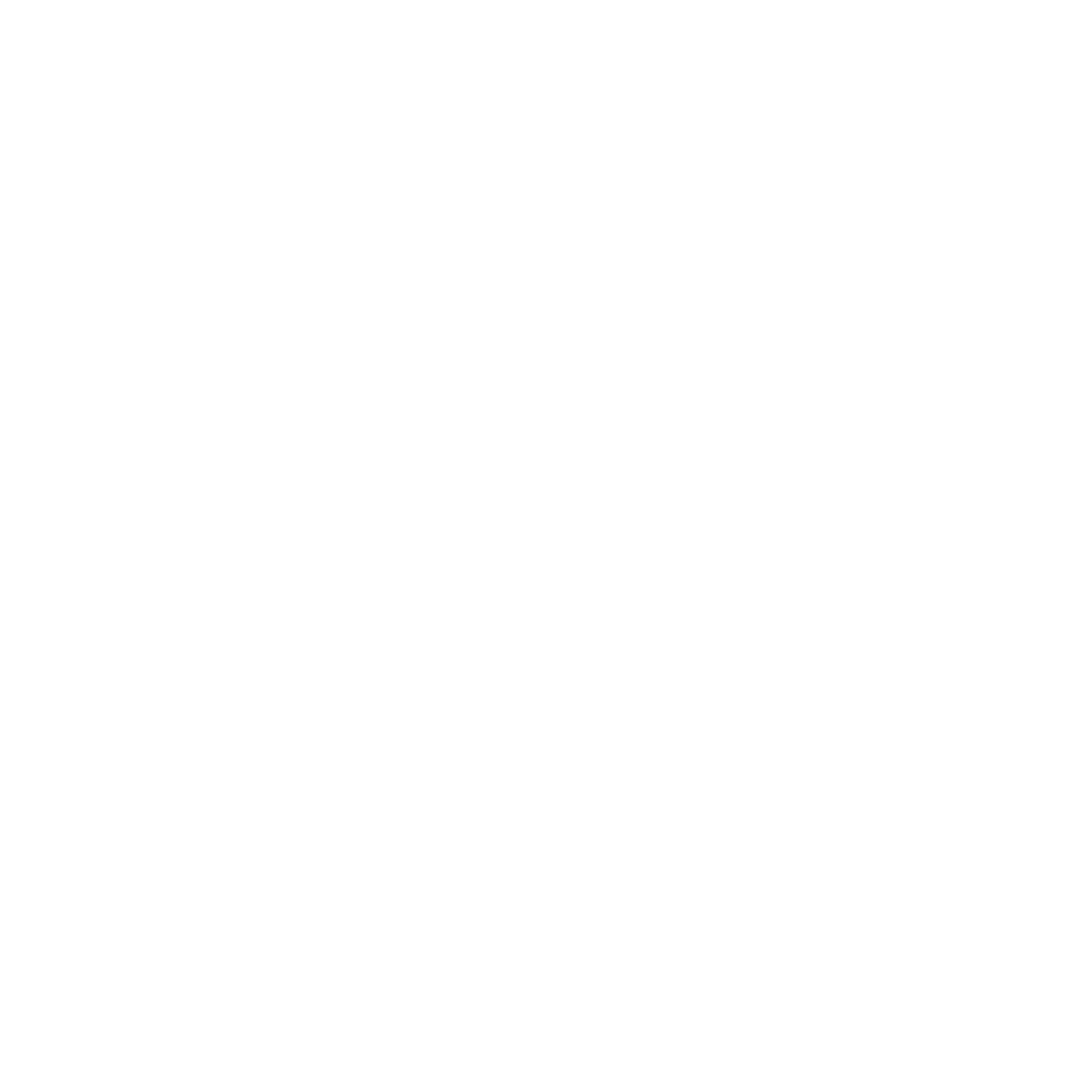 CORE CONCEPT: HINDUISM: BELIEFS AND PRACTICES
Main Activity: (Evaluate and communicate)
 
Snakes and ladders, children in groups of 4. They need a dice and board game per group.
Good karma actions are represented by the ladders. Bad karma actions are represented by the snakes. The aim is to escape samsara and reach moksha.
Each pupil in the group creates six karma cards, three for actions in the life of a Hindu that would create good karma and three for bad karma. These are grouped in two piles, face down. One pile of good karma and one pile of bad karma cards. 
Pupils take it in turns to roll the dice and move their counter along the squares.
When a pupil reaches the foot of the ladder, they turn over a good karma card and read the scenario, explains why a Hindu would think this is the right way to live to the group and then move up the ladder.
When a child reaches the head of the snake, they turn over a bad karma card and read the scenario, explains why a Hindu would think this is the wrong way to live to the group and then move up the ladder.
The winner is the first pupil to reach 100, moksha.
Return to this unit’s big question:  What does it mean to live as a Hindu?

Plenary: (Reflect and express) Circle time
Key questions:
What is the most interesting thing you have learnt about living as a Hindu?
What do you think would be easy/difficult about living as a Hindu in London? Why?
Implementation:  
Outlining how to introduce the religious content in the classroom and create learning opportunities from it.
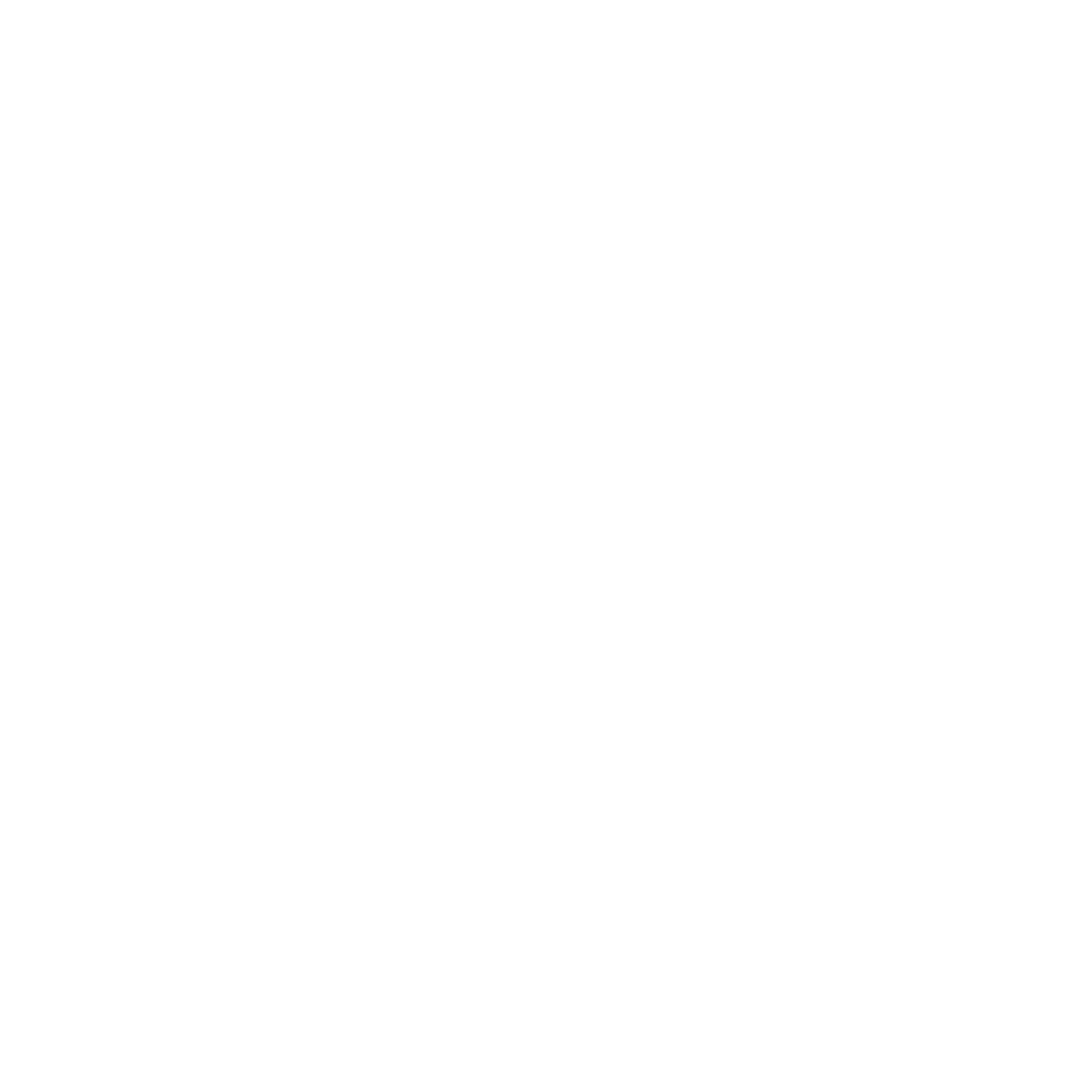 YEAR GROUP FOUR
Lesson 6: Assessment task
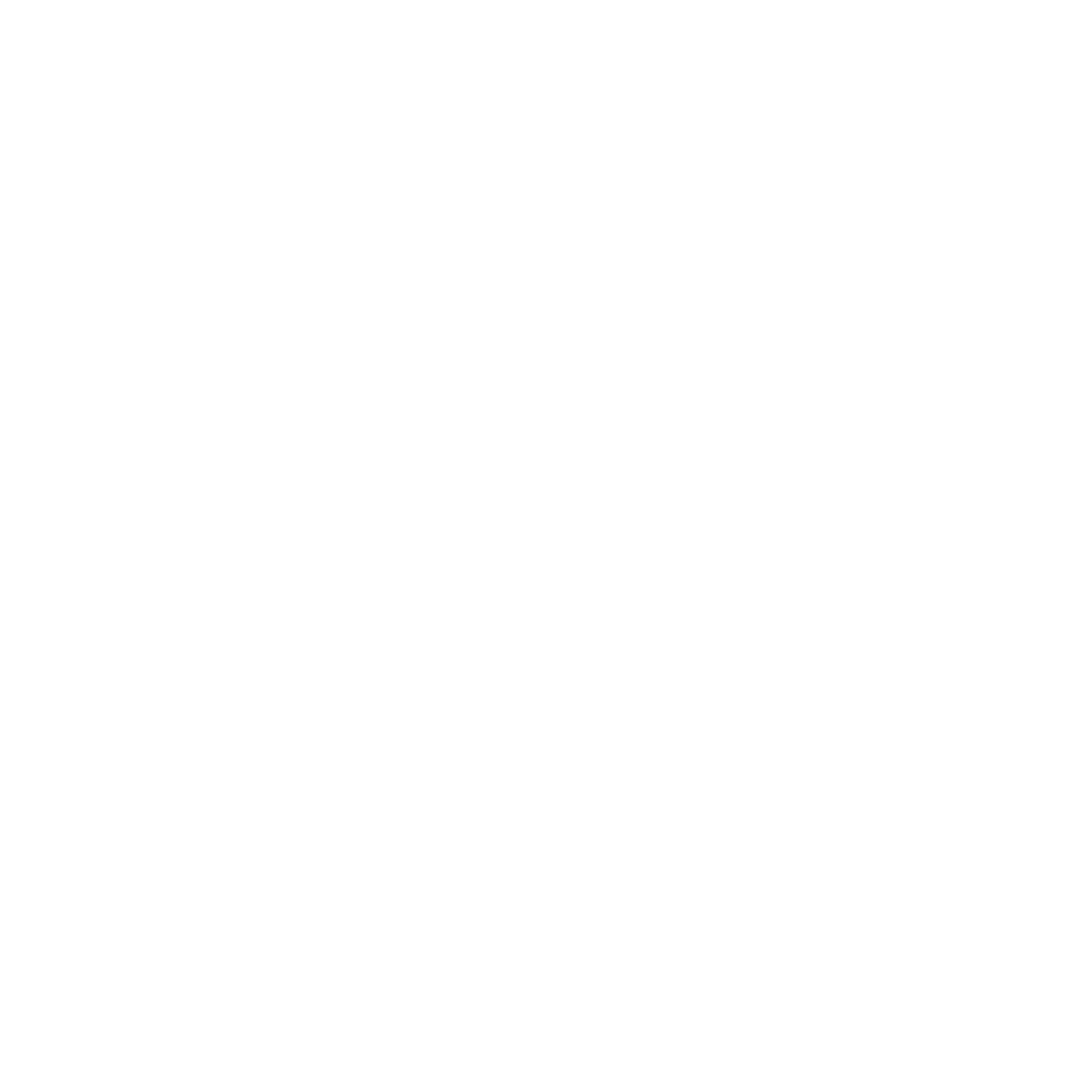 CORE CONCEPT: HINDUISM: BELIEFS AND PRACTICES
Appendix lesson 6 Snakes and ladders board, copy A3, one between 4 children
Dice, one between 4 children
One counter per child, 4 different coloured counters per group
Appendix 6 -Karma cards
Resources
Sensitivities
Choose carefully groups of 4 children who will play the game well together.
Impact

What do you notice as a teacher?
What do pupils say?
In this box, note down anything that you heard a pupil say that would provide evidence towards their progress in RE.
Note down anything significant an additional adult has noticed.
Note down anything significant that happened in the lesson that will have an impact on the next lesson.
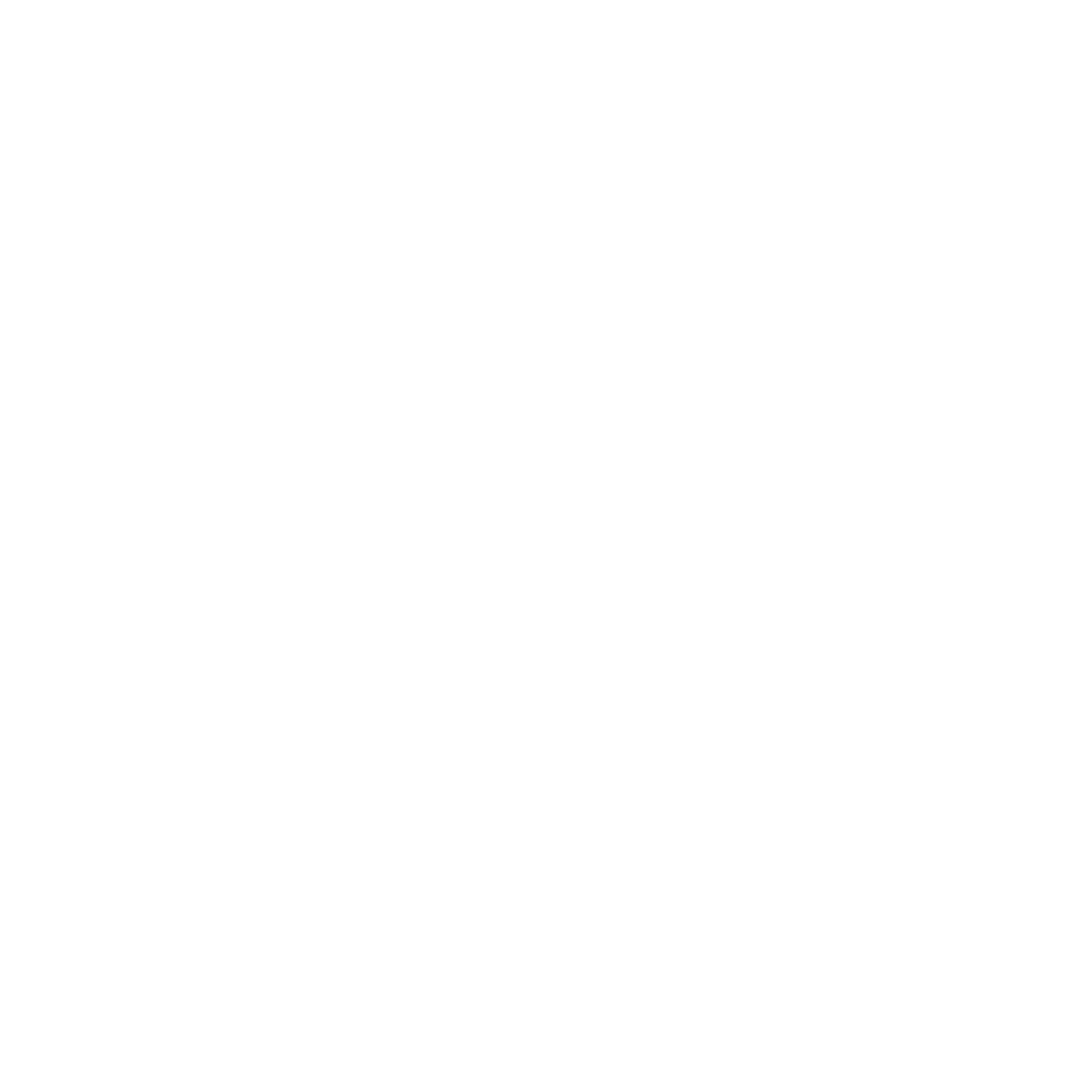 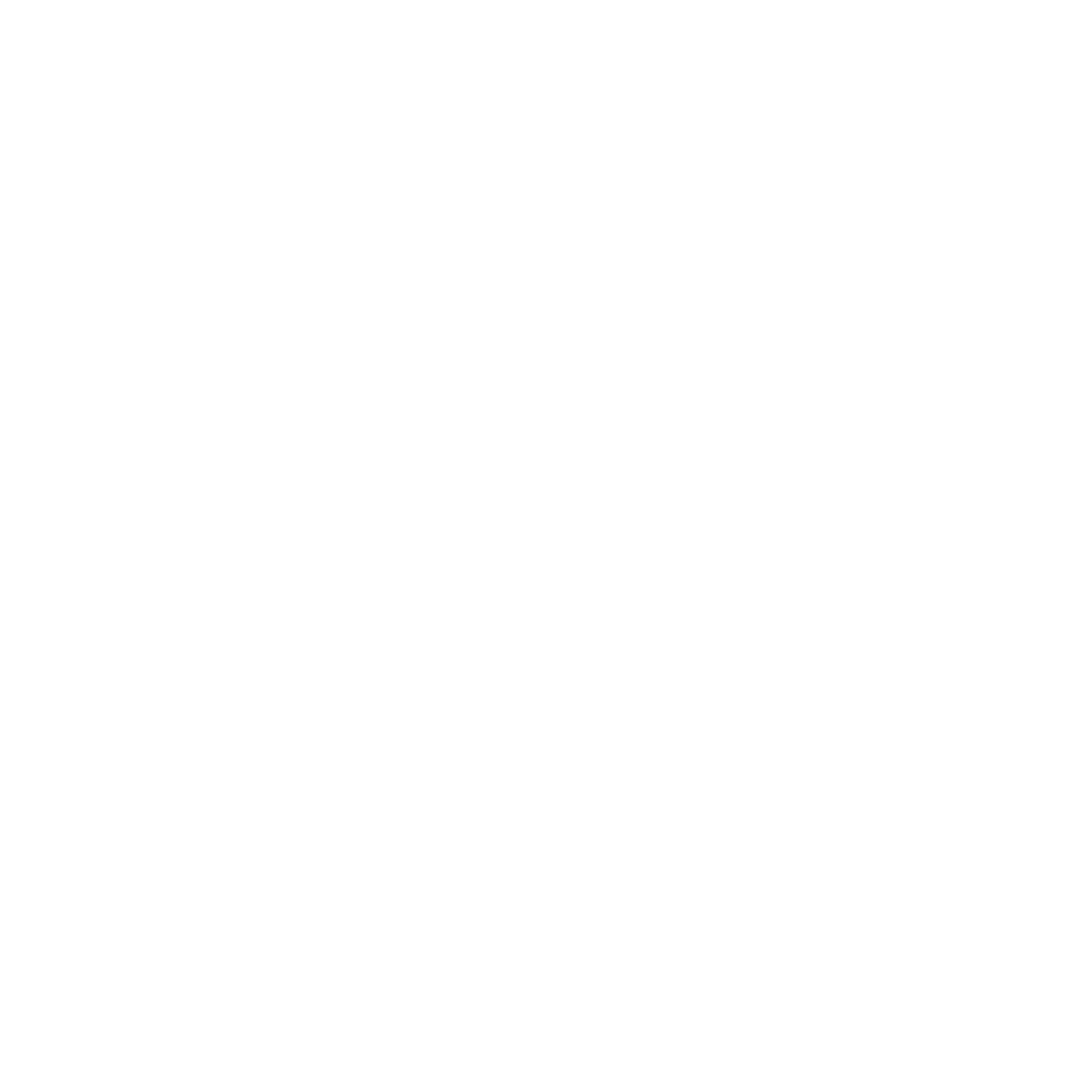 London Diocesan Board for Schools 
www.ldbs.co.uk   020 7932 1100
London Diocesan Board for Schools is a Charitable Company Limited by Guarantee. Company Registration No 198131. Charity Registration No 313000. 
Registered Address: London Diocesan House, 36 Causton Street, London, SW1P 4AU
© Copyright London Diocesan Board for Schools 2023
All rights reserved. No part of these slides may be reproduced, stored in a retrieval system or transmitted in any form or by any other means, electronic or mechanical photocopying, recording or otherwise without the prior written permission of the London Diocesan Board for Schools. These slides may not be lent, resold, hired out or otherwise disposed of by way of trade without the prior consent of the London Diocesan Board for Schools.